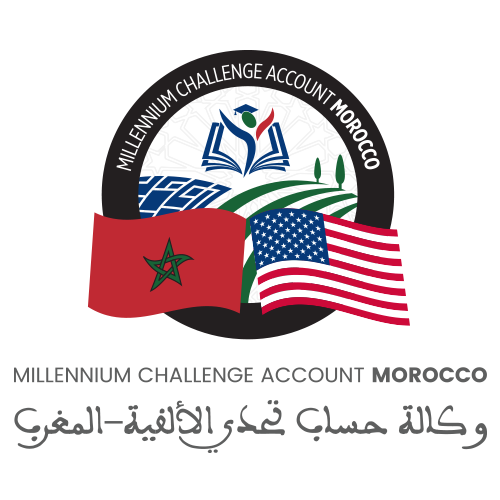 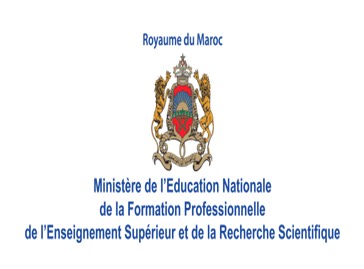 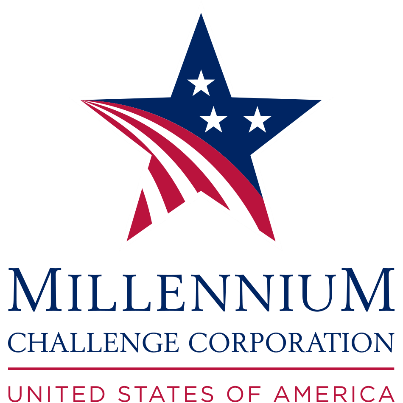 Projet : « Éducation et Formation pour l’Employabilité»
Activité : « Éducation Secondaire »
Composante : « Modèle Intégré d’Amélioration des Etablissements de l’enseignement Secondaire »
Appui au développement, à la mise en œuvre et au suivi des Projets d’Etablissements Intégrés dans les régions Fès-Meknès, Marrakech-Safi et Tanger-Tétouan-Al-Hoceima
MARCHÉ DE SERVICES DE CONSULTANTS 
Demande de Propositions DP/QCBS/MCA-M/ES-10/COMPACT-PP-03
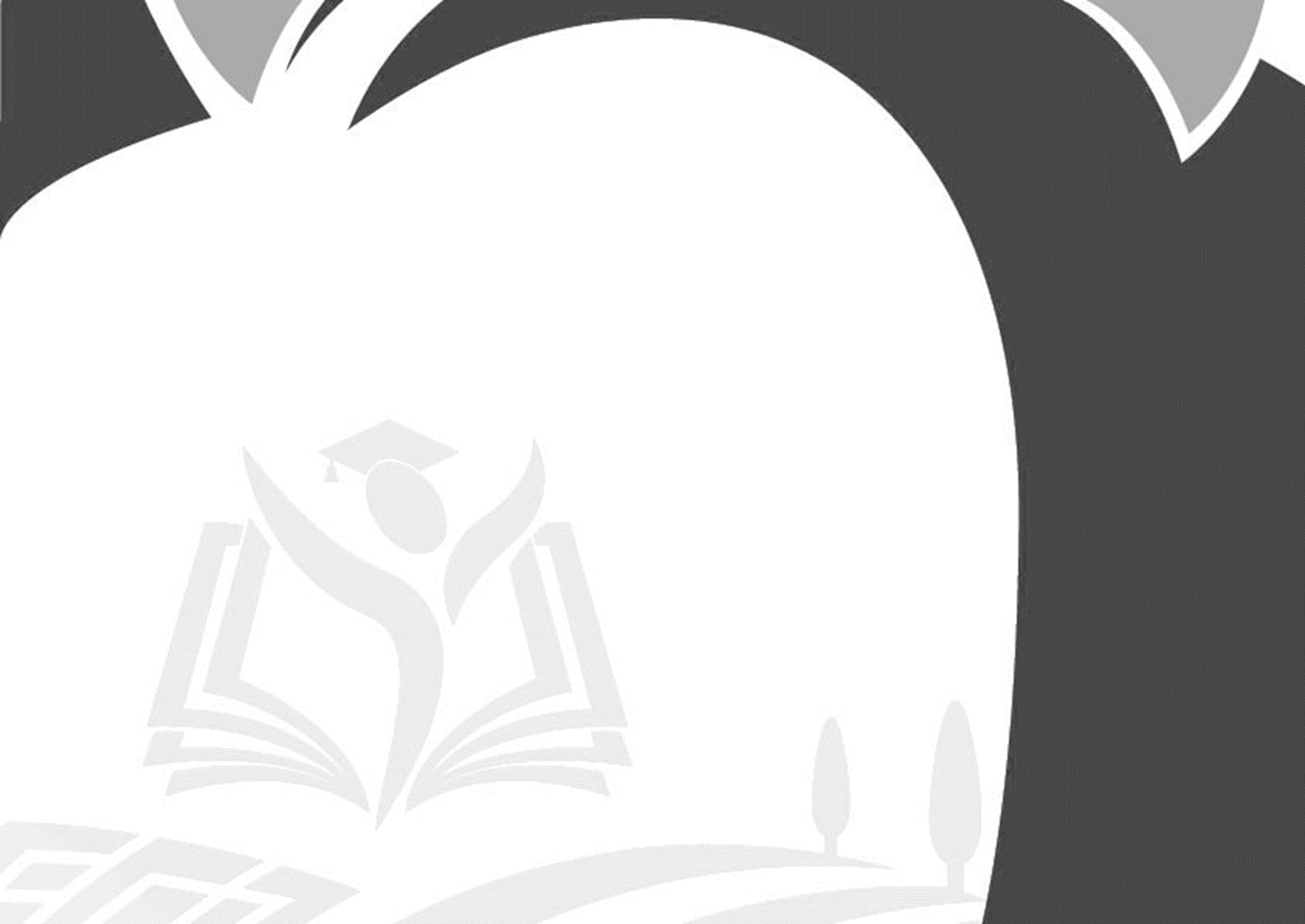 Réunion d’information
Préparatoire à la soumission des propositions
Rabat, mardi 26 juin 2018
Plan
1
2
3
VOLET TECHNIQUE
Présentation des termes de référence : contexte, objectif et étendue de la mission, durée, périodes et livrables de la mission ainsi que l’équipe à mobiliser pour cette mission.
VOLET ADMINISTRATIF
Description du processus de passation des marchés selon les lignes directrices de MCC.
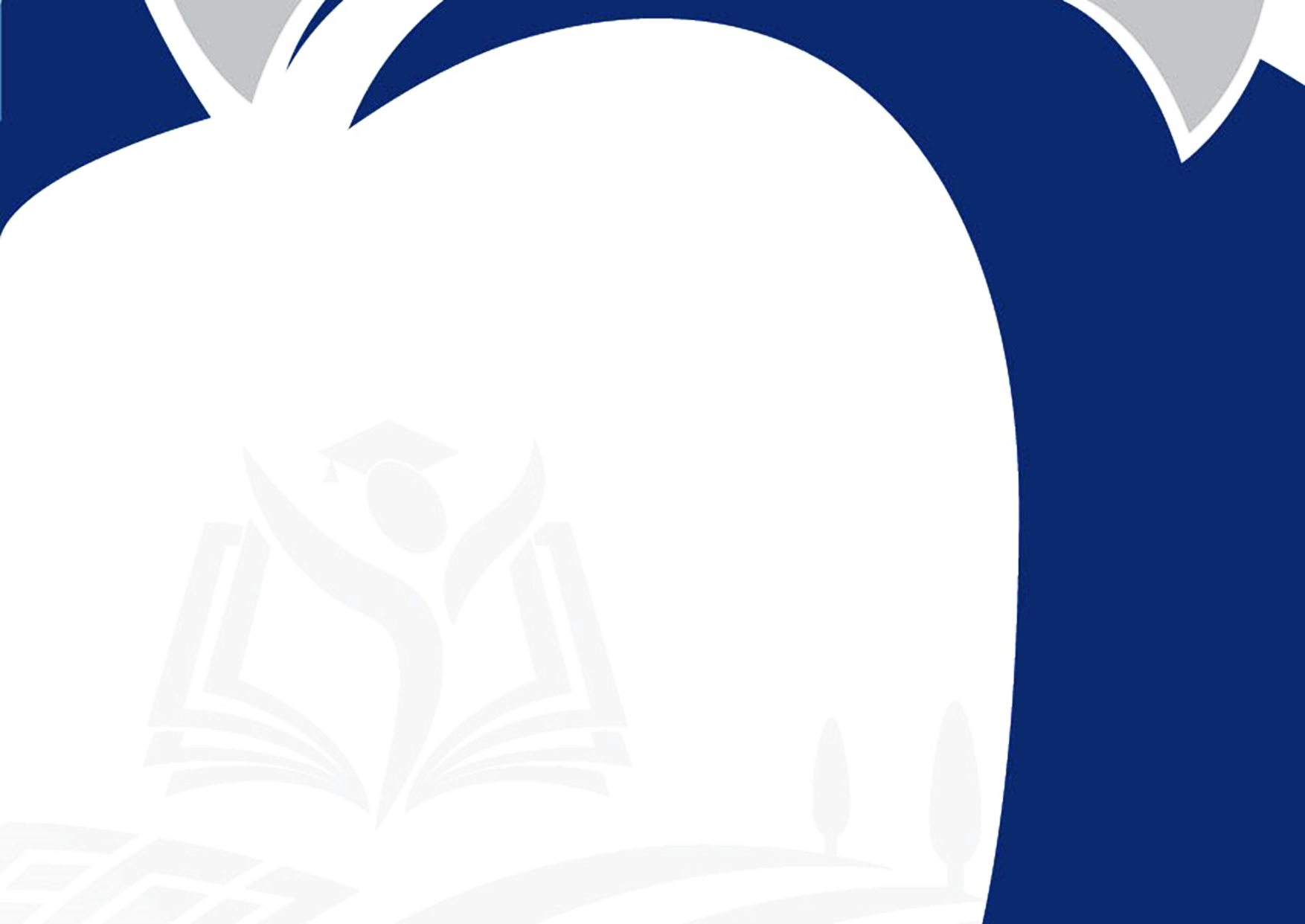 VOLET FISCAL
Présentation des dispositions fiscales pour les consultants.
-2-
Plan
1
2
3
VOLET TECHNIQUE
Présentation des termes de référence : contexte, objectif et étendue de la mission, durée, périodes et livrables de la mission ainsi que l’équipe à mobiliser pour cette mission.
VOLET ADMINISTRATIF
Description du processus de passation des marchés selon les lignes directrices de MCC.
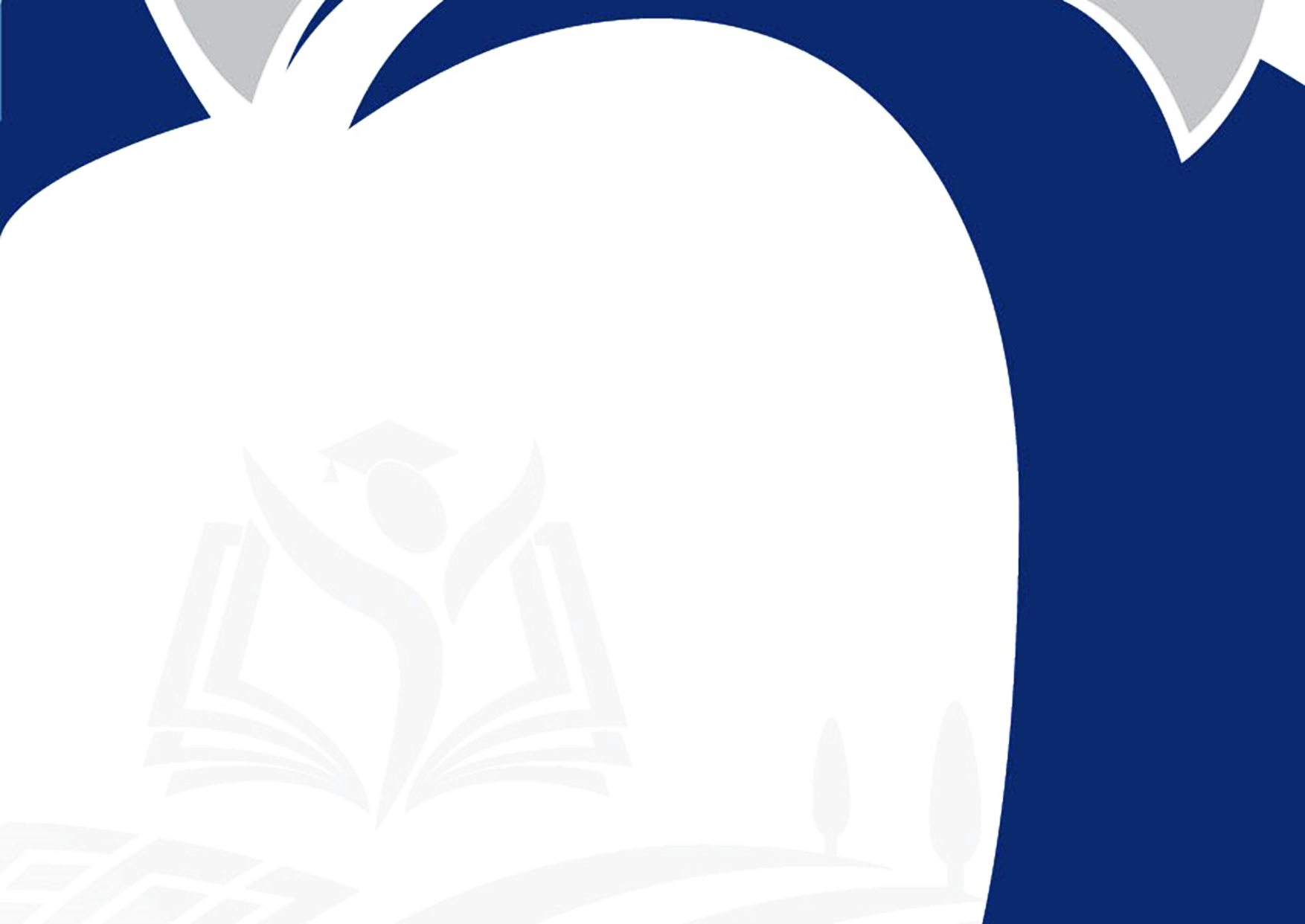 VOLET FISCAL
Présentation des dispositions fiscales pour les consultants.
-3-
1. Volet Technique : Contexte de la mission
Caractéristiques du Compact II
Éducation et formation pour l’employabilité
Projet 1 :
Activité  1
Éducation Secondaire
Projets structurants du Compact II
Activité  3
Activité  1
Activité  2
Foncier Industriel
Foncier Rural
Gouvernance
Productivité du foncier
Projet 2 :
Activité  3
Activité  2
Formation Professionnelle
Emploi
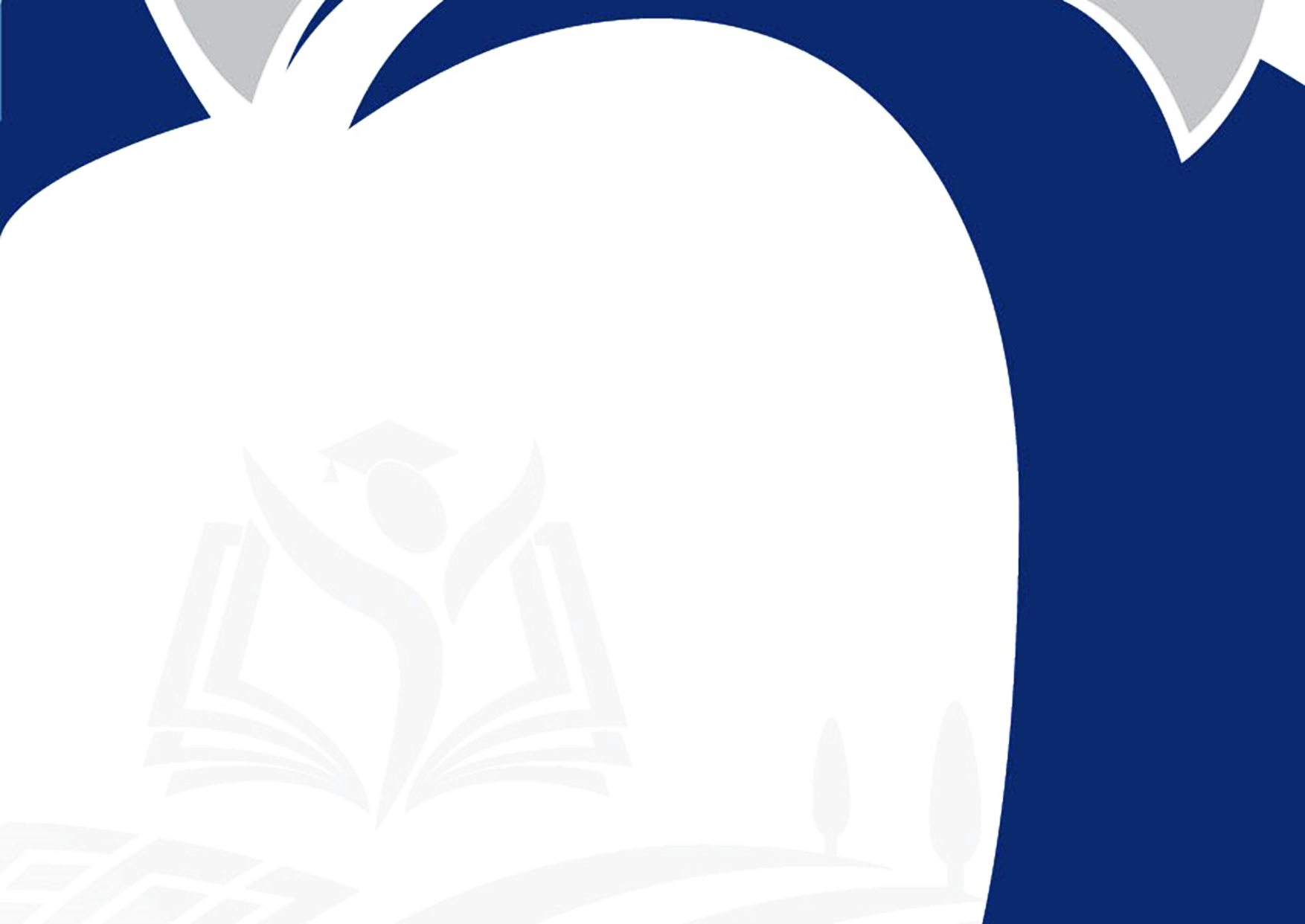 -4-
1. Volet Technique : Contexte de la mission
1
2
3
Modèle Intégré d’Amélioration des Etablissements de l’enseignement Secondaire :

 Instauration d’une autonomie et d’un leadership effectifs de l’établissement scolaire ;
 Innovation pédagogique pour des apprentissages centrés sur l’élève ;
 Amélioration de l’infrastructure des établissements scolaires pour favoriser un environnement d’apprentissage adéquat.
MIAES
Éducation Secondaire
3 composantes
(Budget : 112,6 M. USD)
EASIM
Renforcement du système d’information Massar et de l’évaluation des acquis des élèves et des performances scolaires.
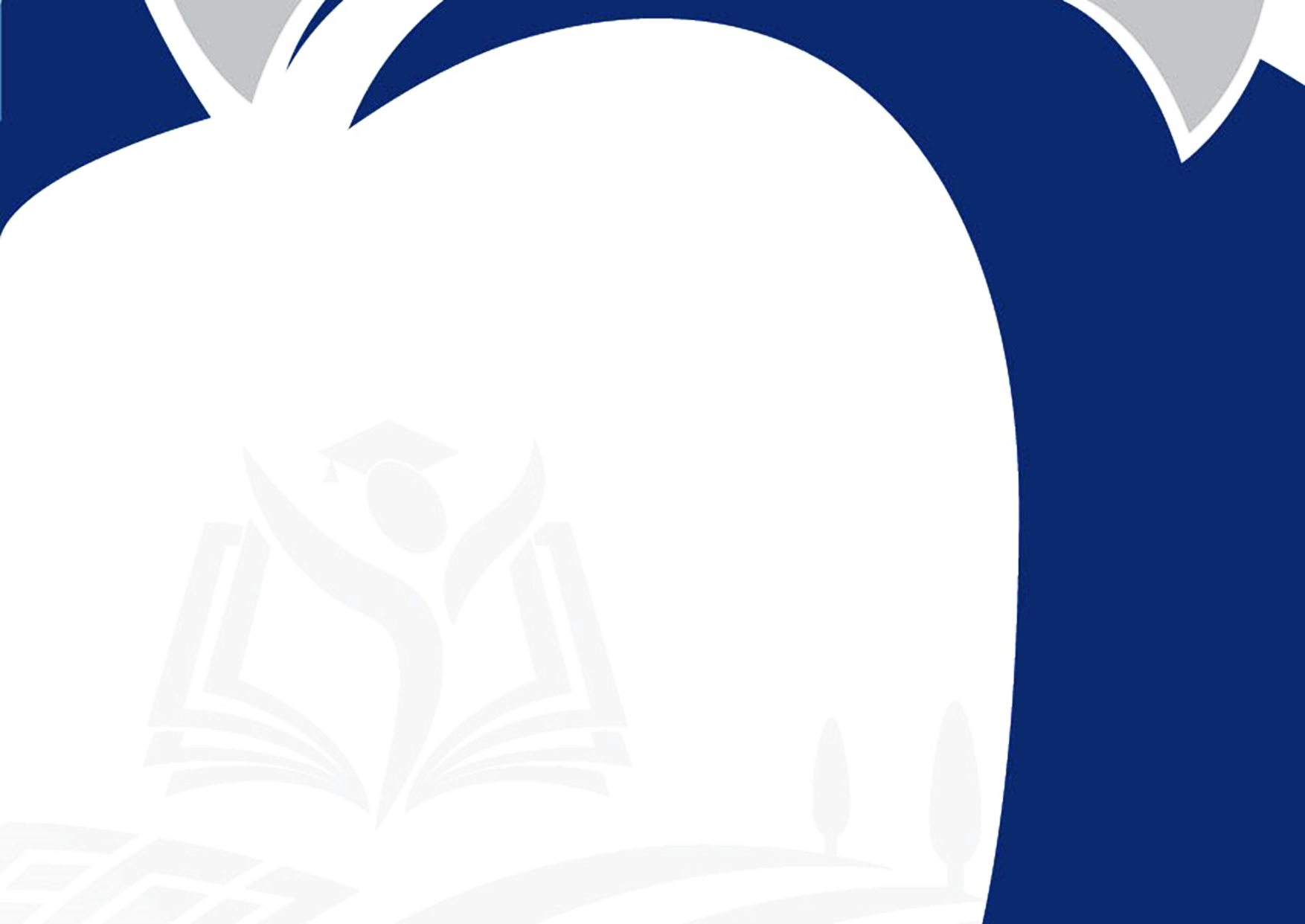 O&M
Développement d’une nouvelle approche d’entretien et de maintenance des infrastructures et des équipements scolaires.
-5-
1. Volet Technique : Contexte de la mission
Composante : MIAES
Activité : Éducation Secondaire
Assistance technique
Objectif général
(i) Appuyer le développement, la mise en œuvre et le suivi des Projets d’Etablissement Intégrés (PEI) dans les établissements scolaires sélectionnés dans les régions de TTH, MS et FM ; et (ii) capitaliser les expériences et tirer les leçons de façon à promouvoir un modèle rénové pour l’enseignement secondaire.
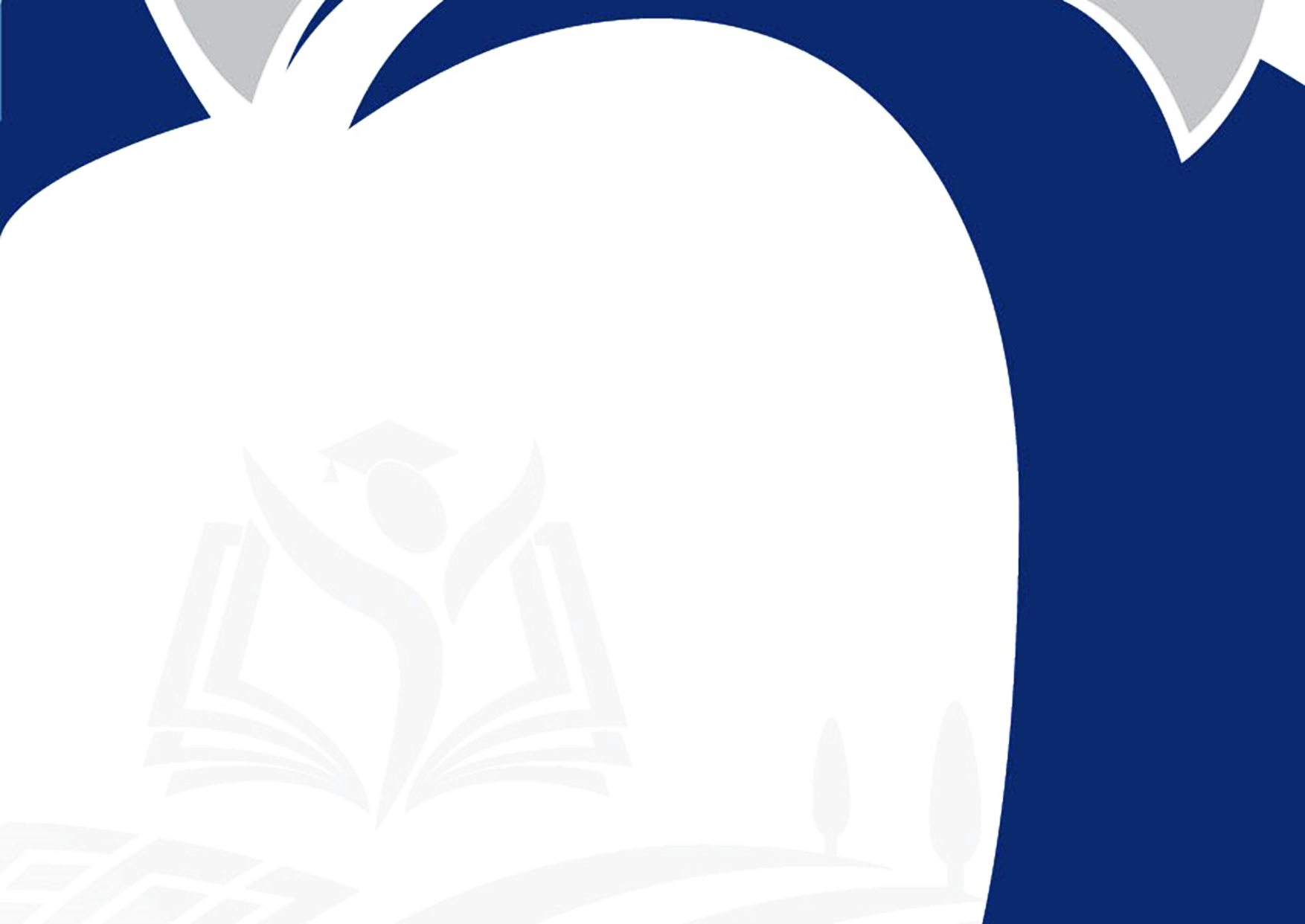 -6-
1. Volet Technique : Objectif général de la mission
Composante : MIAES
Assistance technique
Mettre à jour l’approche méthodologique PEI et les outils développés durant les deux premières phases de l’exécution de MIAES en vue de les adapter, éventuellement, aux besoins locaux ; 
Fournir une formation sur le processus et les outils PEI au profit des ECR ainsi que des acteurs régionaux, provinciaux et locaux ; 
Fournir l’appui nécessaire aux ECR pour faciliter l’élaboration des PEI pour les établissements scolaires des régions MS et FM, le réajustement, si nécessaire, des PEI déjà élaborés en TTH et la mise en œuvre des actions inscrites dans le cadre de ces PEI ; 
Identifier les besoins de formation en management et en pédagogie exprimés dans les PEI.
Objectifs
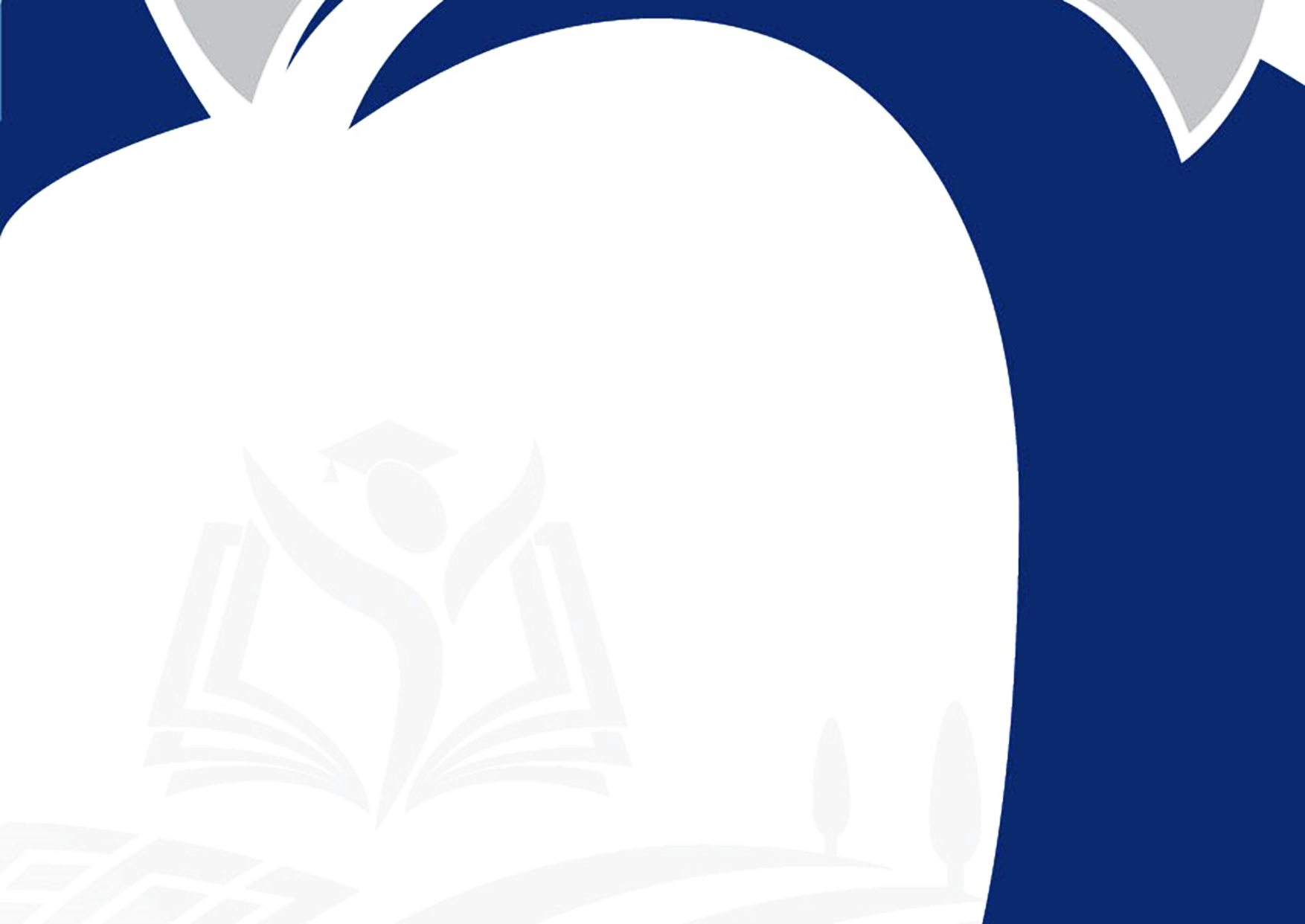 -7-
1. Volet Technique : Objectif général de la mission
Composante : MIAES
Assistance technique
Faciliter l’animation  des Communautés de Pratiques Professionnelles (CPP) entre les établissement scolaires sélectionnés dans le projet afin de constituer un réseau de partage efficient des d’expériences ; 
Capitaliser ces expériences afin de dégager les orientations et d’identifier les innovations permettant une rénovation de la pédagogie, de l’organisation et de la gestion dans les établissements scolaires sélectionnés ; 
Faciliter la réflexion sur les moyens permettant de généraliser le MIAES à l’ensemble des établissements de l’enseignement secondaire au Maroc.
Objectifs
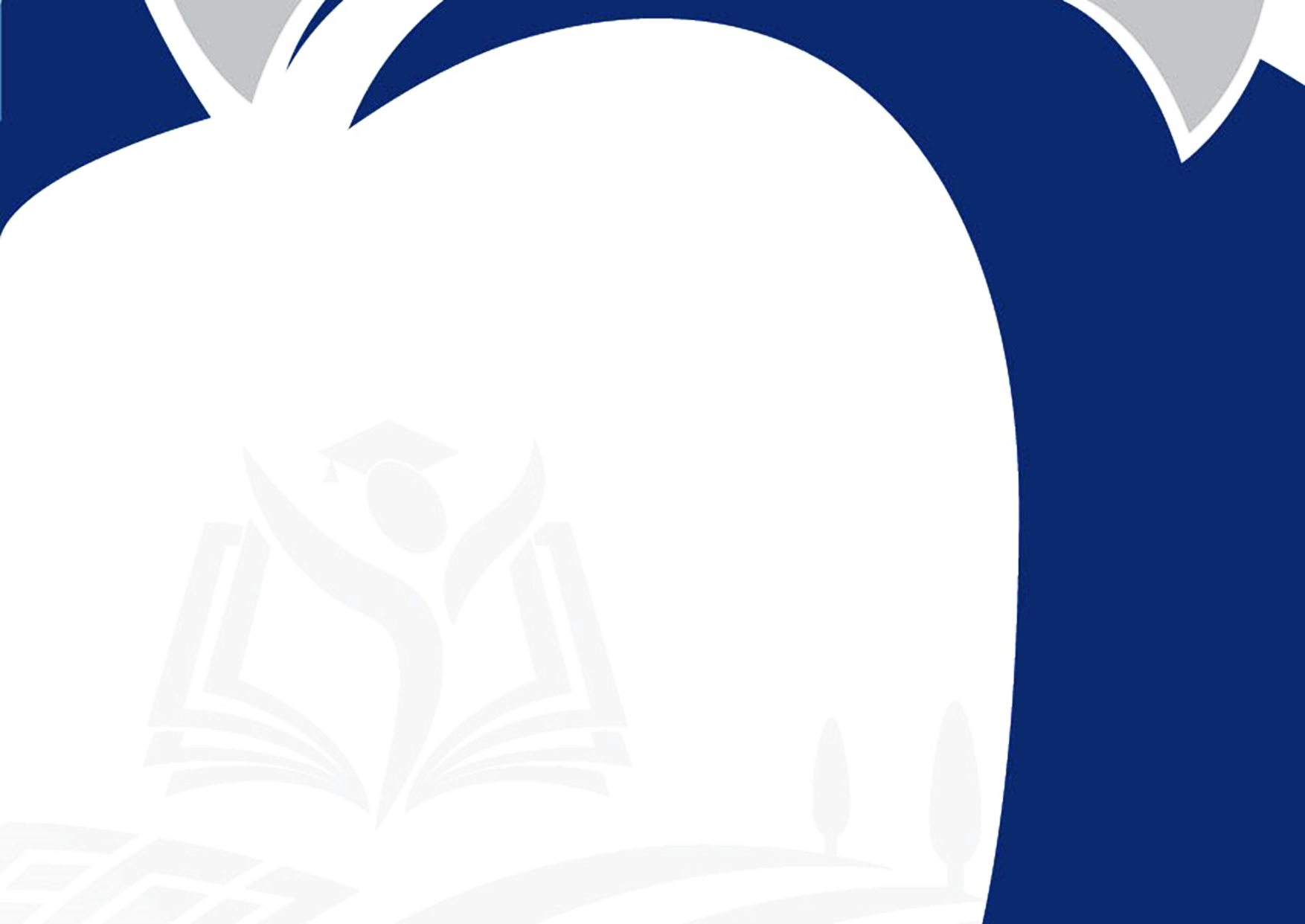 -8-
1. Volet Technique : Durée de la mission
Composante : MIAES
Assistance technique
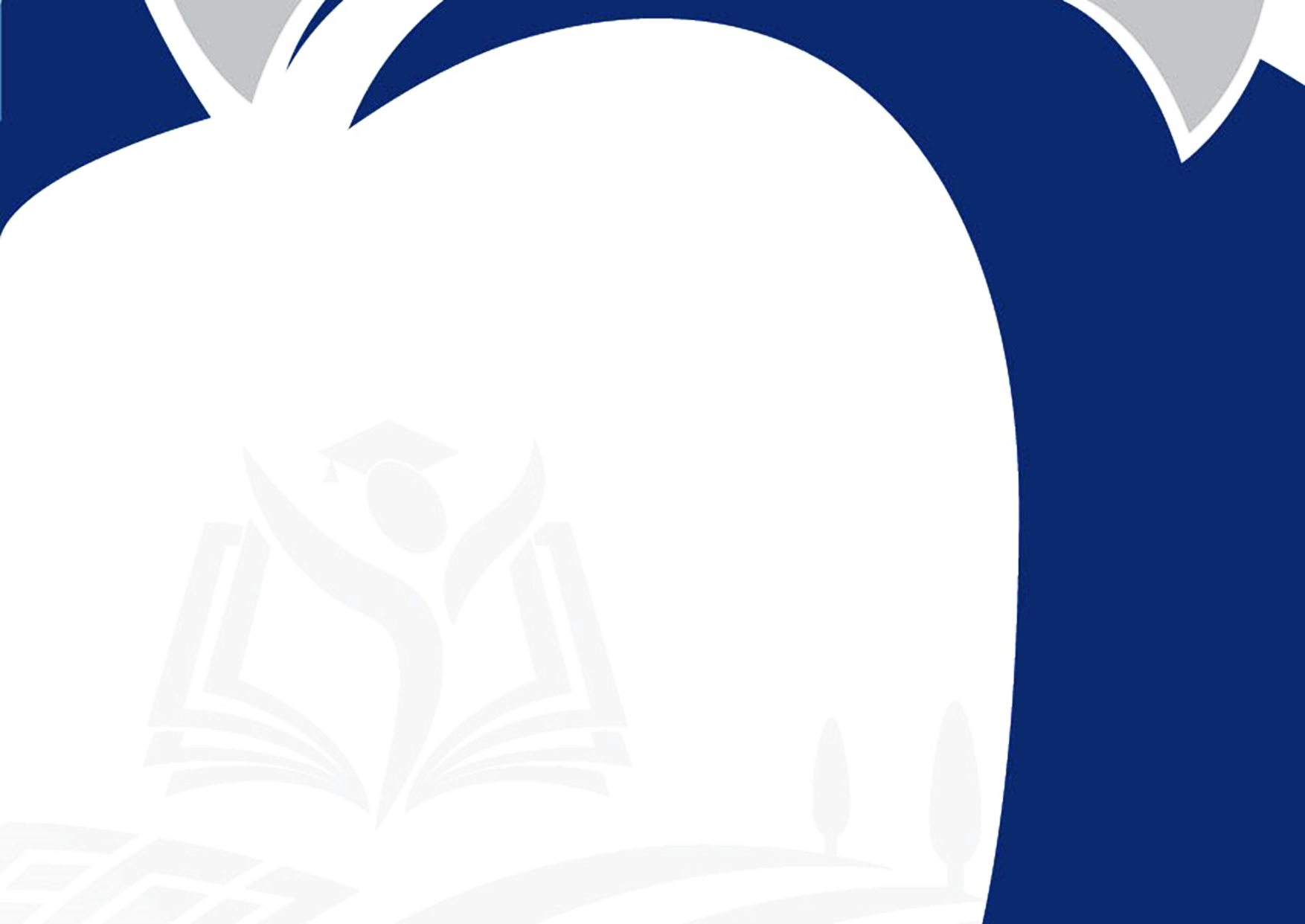 -9-
1. Volet Technique : Description de la mission
Période de base – Tâches
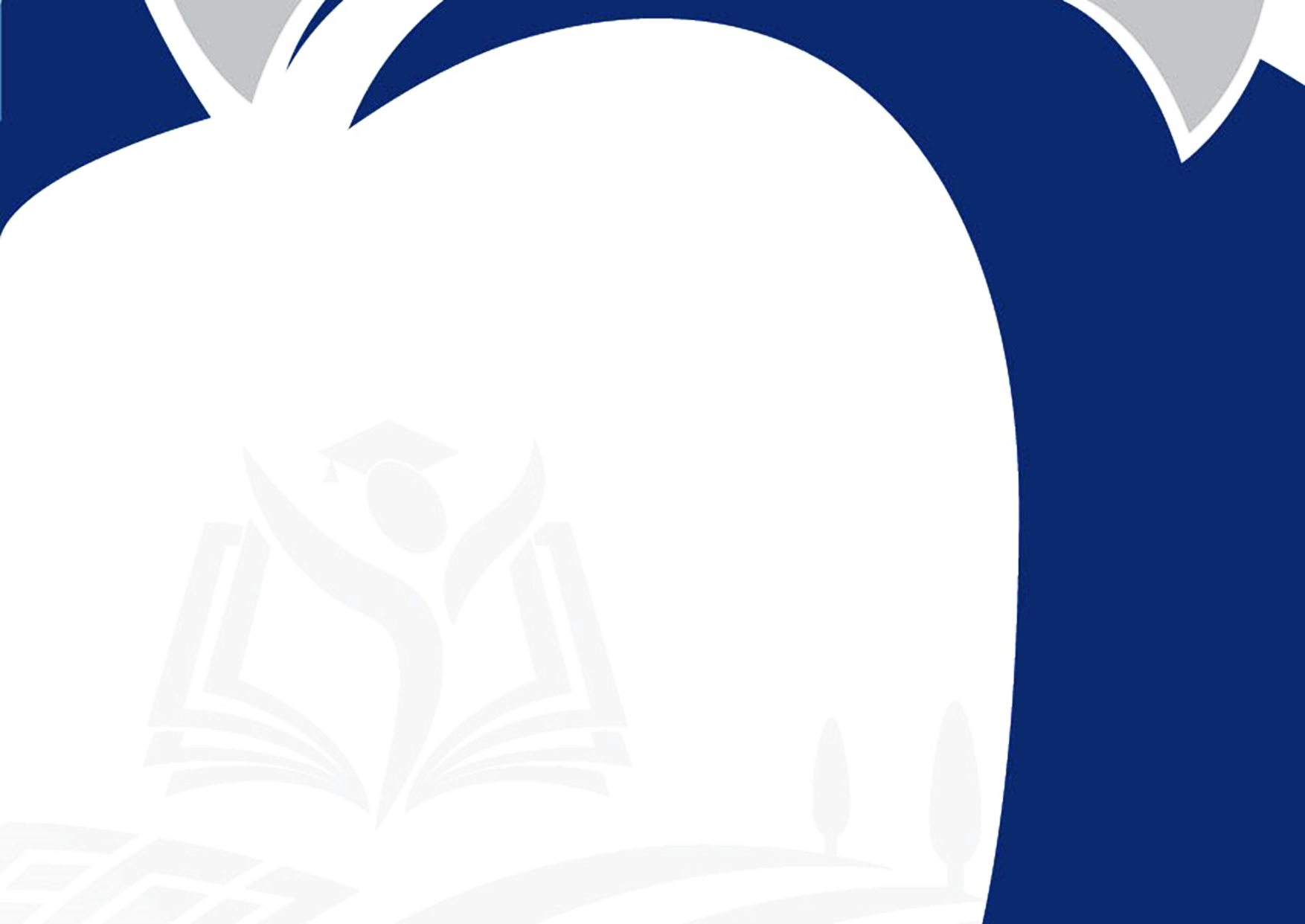 -10-
1. Volet Technique : Description de la mission
Période de base – Livrables
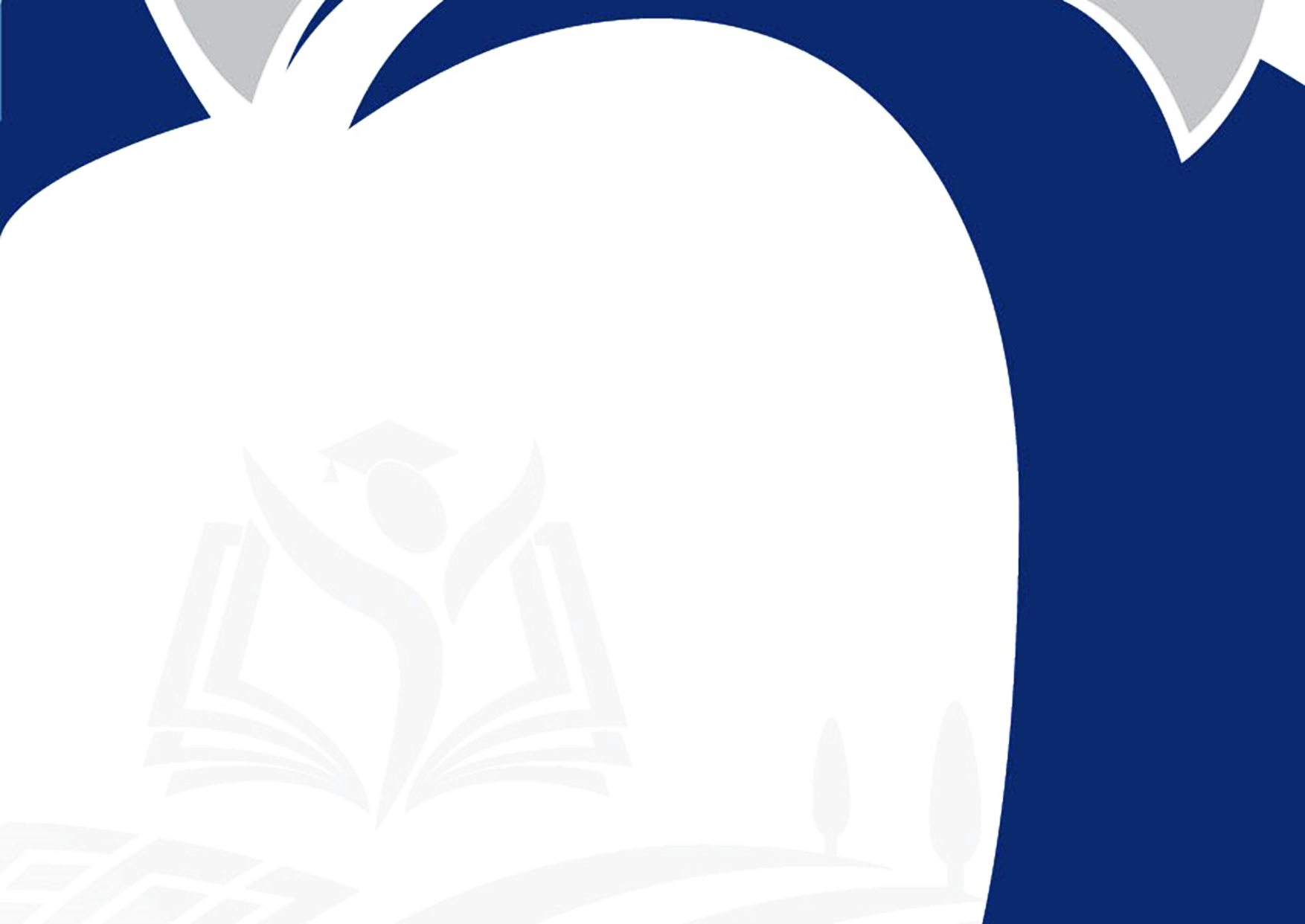 -11-
1. Volet Technique : Description de la mission
Périodes optionnelles - Tâches
Dans les 3 régions
Au niveau transversal
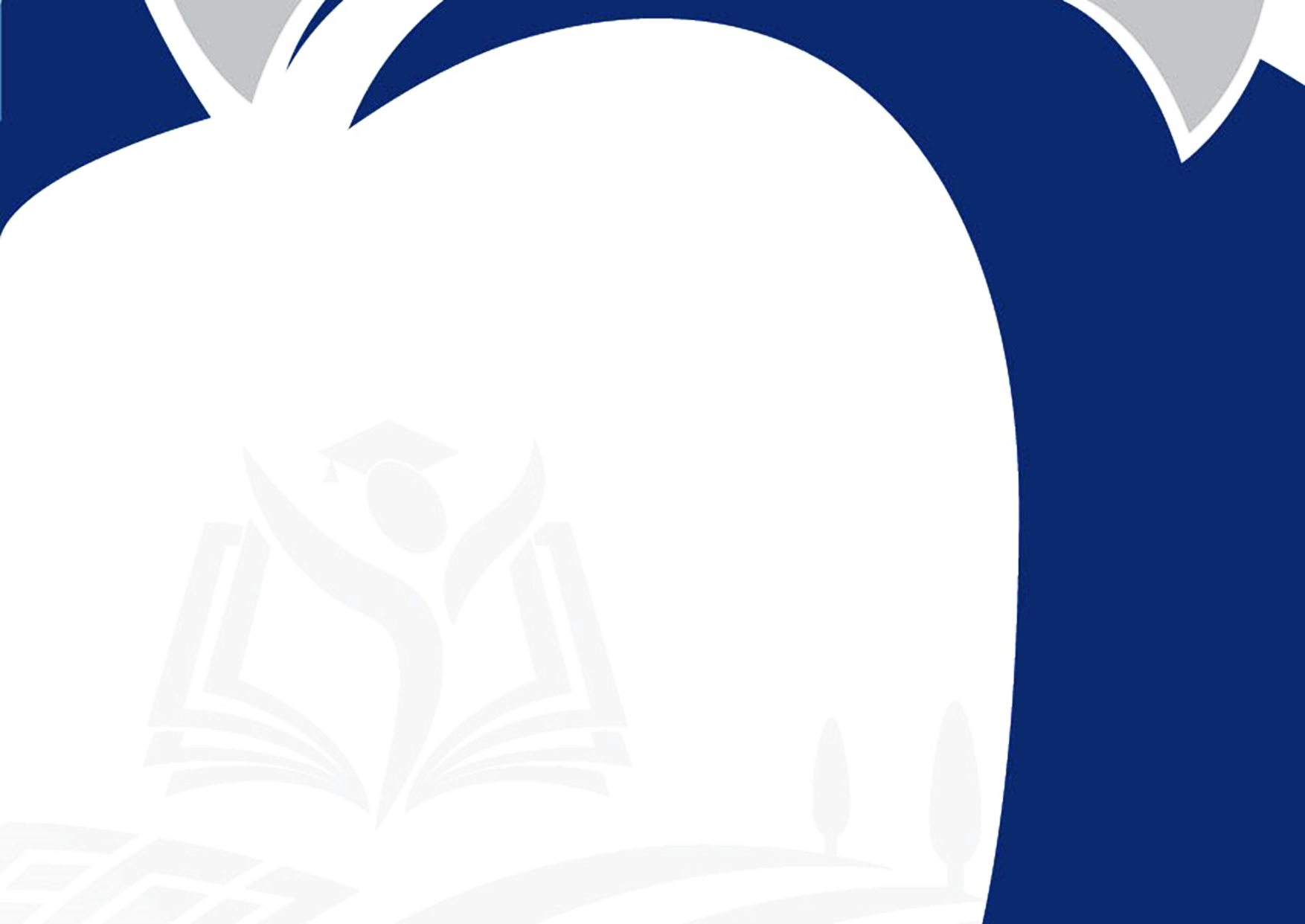 -12-
1. Volet Technique : Composition des équipes – Période de Base
Équipe (personnel clé)
Équipe (autres experts)
1 Expert en gestion de projet, gestion budgétaire/analyse des coûts et gestion des établissements scolaires ;
1 expert en approche participative et GIS ;
2 Experts en approche participative ; 
1 Expert en pédagogie ; 
2 Experts en gestion scolaire ;
2 Experts dans l’inclusion sociale et le genre ;
1 Expert en suivi-évaluation.
1 Chef de mission (doit être basé au Maroc) ;
2 Experts en conduite d’analyse participative et en facilitation des processus participatifs ;
1 Expert en pédagogie.
Niveau d‘effort global  = 2390 j/h

Une équipe par région :

Pour chaque région, le prestataire désigne un interlocuteur unique qui traite directement avec l’AREF concernée et le commanditaire.
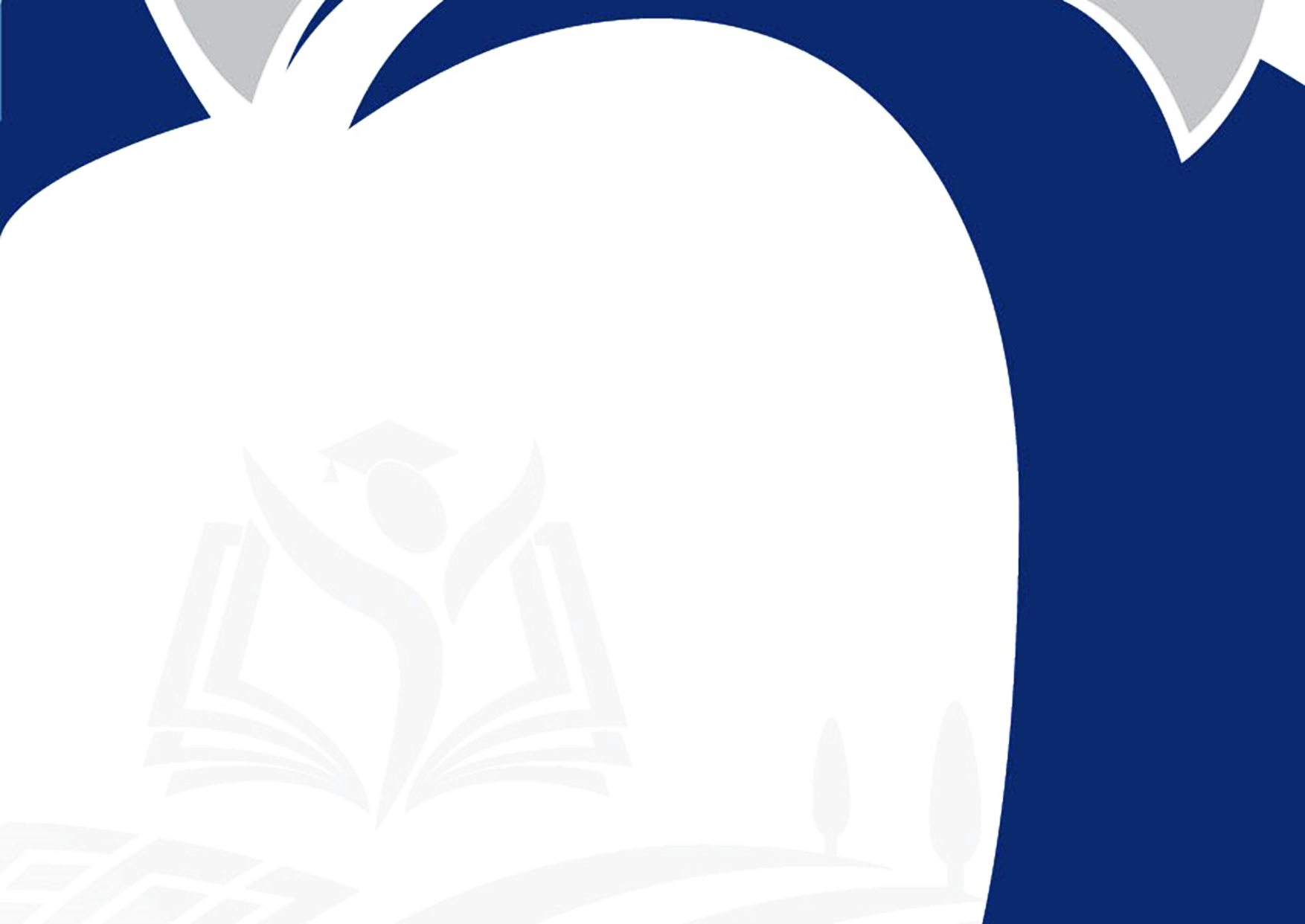 -13-
1. Volet Technique : Composition des équipes – Périodes optionnelles
Équipe (niveau transversal)
Équipe (niveau régional)
6 consultants gestionnaires (2 par région) pour appuyer les ECR dans la mise en œuvre et le suivi des PEI avec des compétences dans les domaines suivants : 
Gestion de projet pour des interventions transversales sur les résultats ; 
Gestion budgétaire/analyse des coûts ; 
Informatisation des processus de gestion ; 
Evaluation et suivi des indicateurs de performance (Elaboration des rapports de suivi) ; 
Gestion des établissements scolaires.
1 Chef de mission ;
4 experts dans les domaines suivants : 
Pédagogie ; 
Gestion scolaire ; 
Approche GIS ;
Suivi-évaluation.
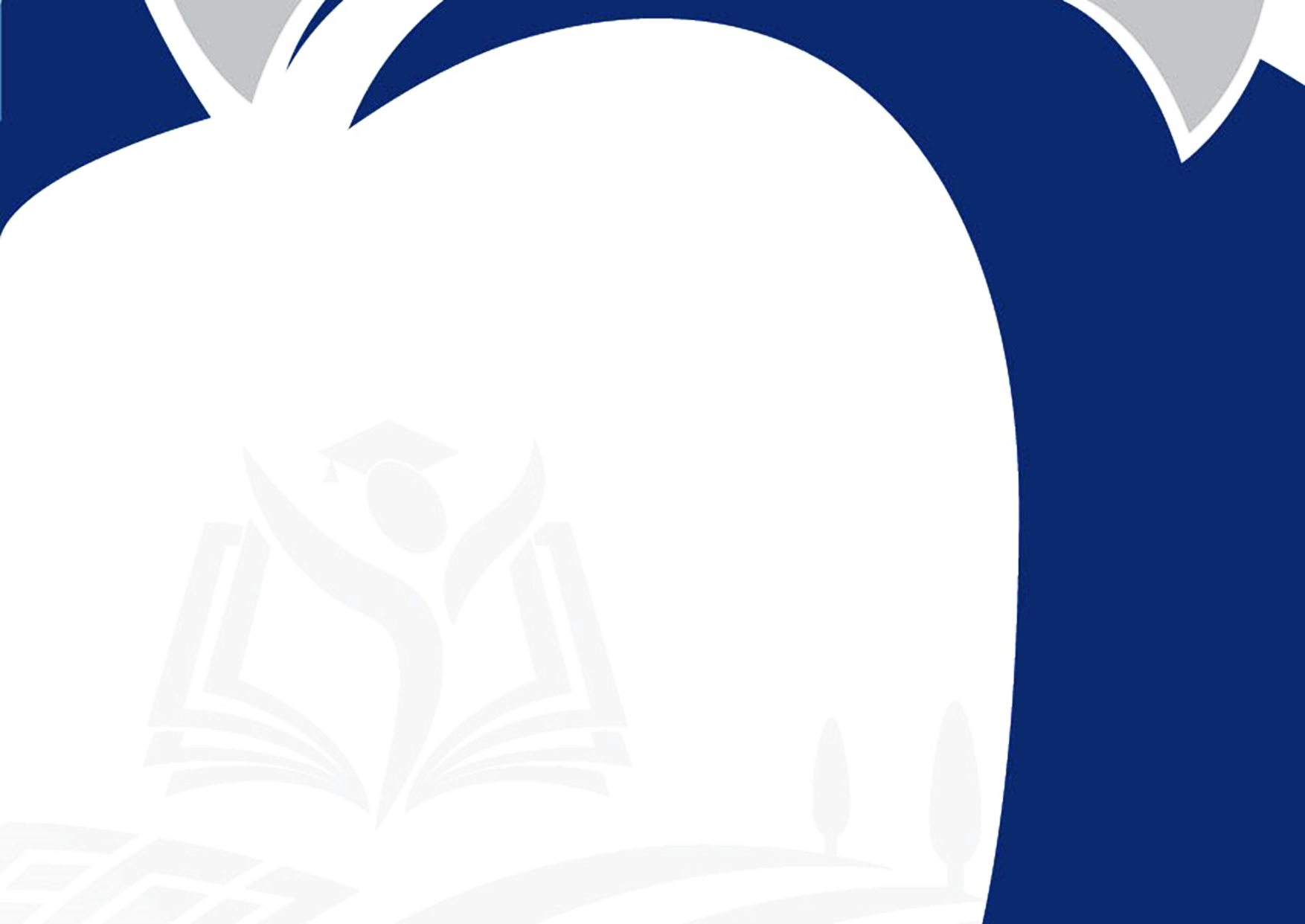 -14-
Plan
1
2
3
VOLET TECHNIQUE
Présentation des termes de référence : contexte, objectif et étendue de la mission, durée, période et livrables de la mission ainsi que l’équipe à mobiliser pour cette mission.
VOLET ADMINISTRATIF
Description du processus de passation des marchés selon les lignes directrices de MCC.
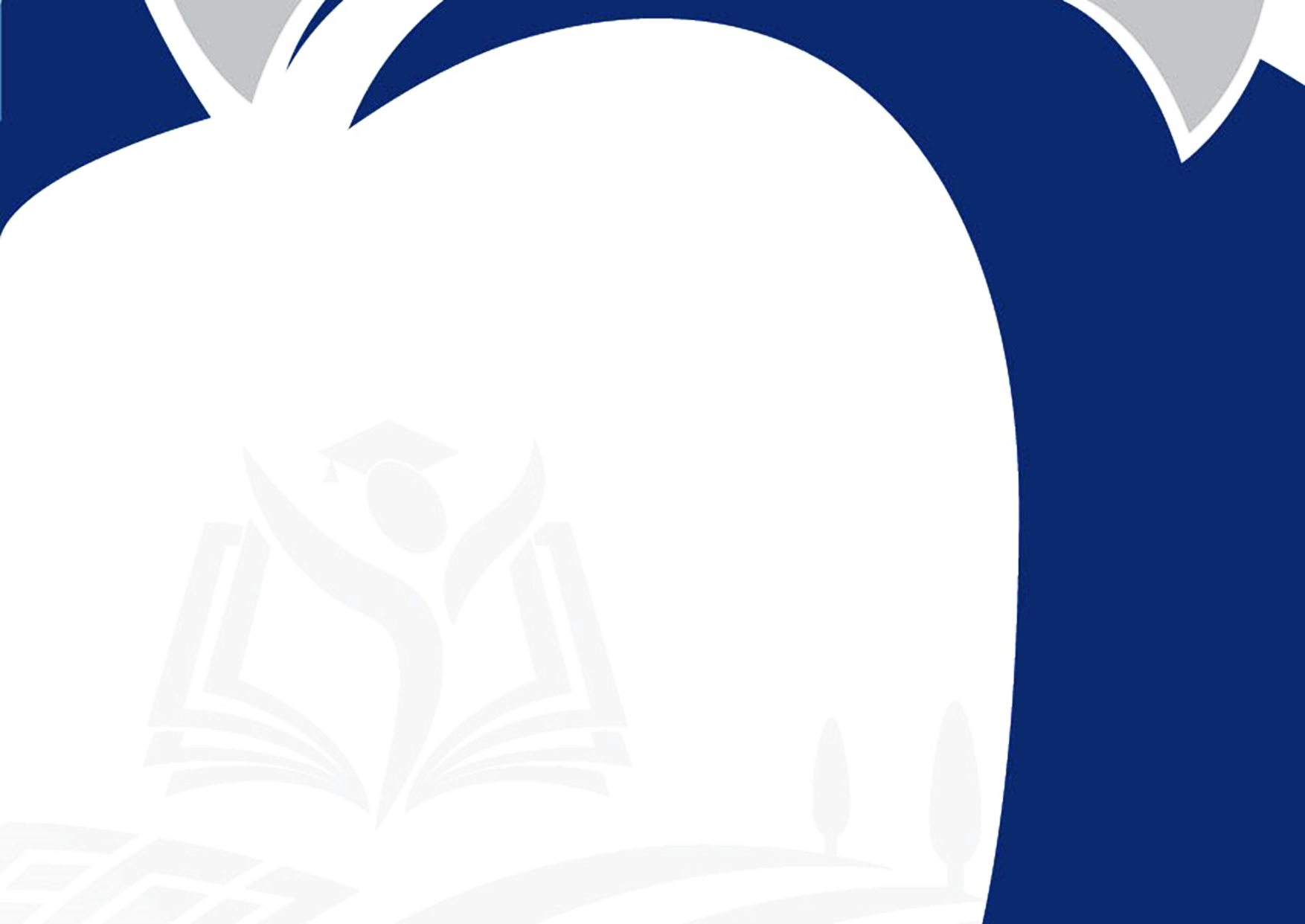 VOLET FISCAL
Présentation des dispositions fiscales pour les consultants.
-15-
2. Volet Administratif : Processus de passation des marchés
Directives de MCC
Les Directives de MCC ont les particularités suivantes:

Dispositions d’éligibilité: Les Consultants (y compris leurs associés, le cas échéant), leurs Consultants sous-traitants et leur personnel, doivent satisfaire aux critères d’éligibilité: 
Vérification des Parties Exclues des Procédures de Passation de Marchés de l’Entité MCA.
Pays objet de sanctions ou de restrictions en vertu des lois ou des politiques des États-Unis: Cuba, Iran, Corée du Nord, Soudan et Syrie. 
 Aucune préférence locale.
 Raisonnabilité des prix offerts.
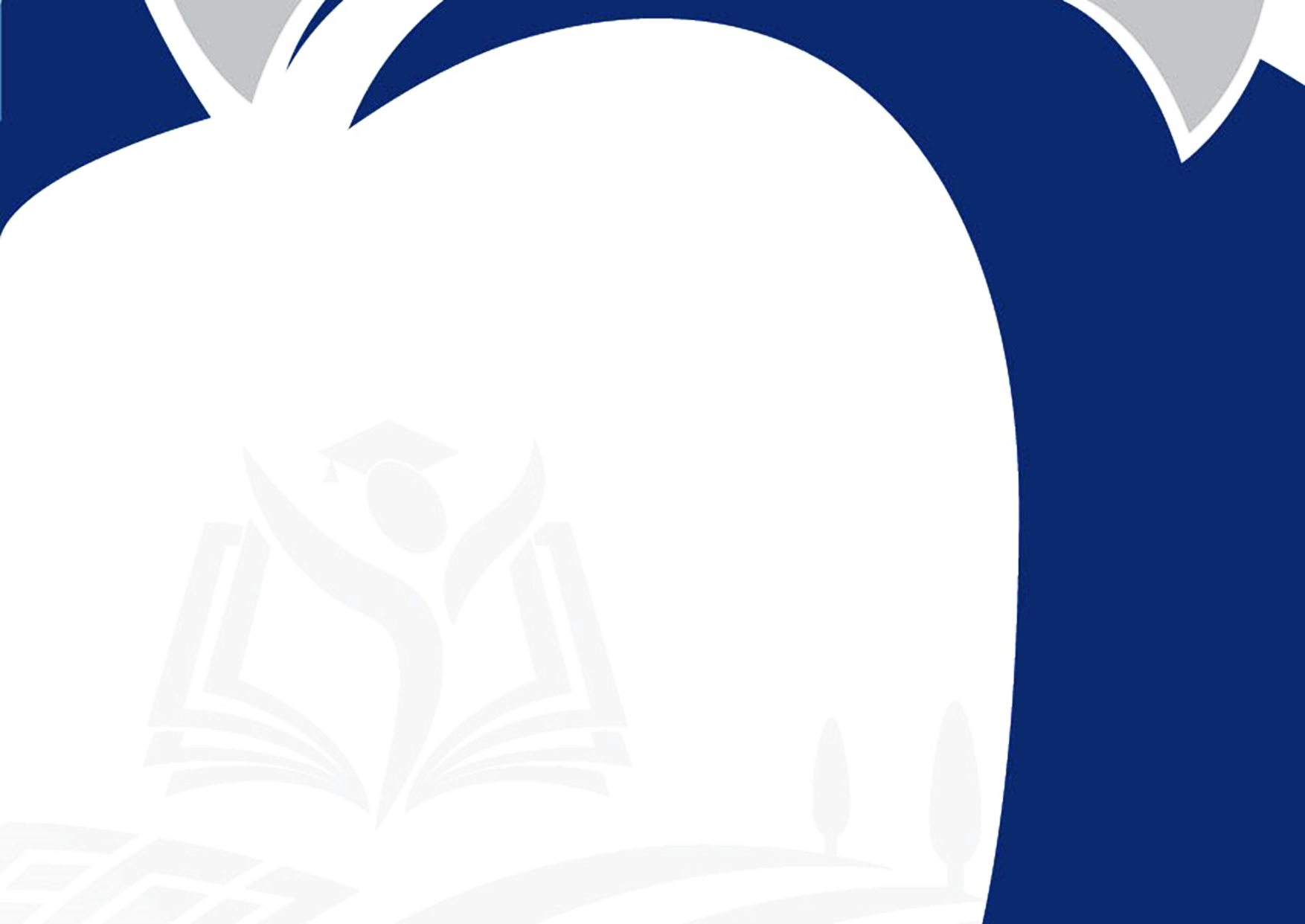 -16-
2. Volet Administratif : Élaboration des propositions
La proposition doit être rédigée en français.

La date limite de dépôt des Propositions est le 20 juillet 2018 à 10 heures , heure locale du Maroc.

Des clarifications peuvent être demandées par courriel dans un délai ne dépassant pas le 02 juillet 2018 à 17h.

L’Agence MCA-Morocco fournira des réponses à tous les Consultants dans un délai ne dépassant pas le 10 juillet 2018.

Les Consultants ne peuvent soumettre qu’une seule Proposition. Toutefois, ceci n’exclut pas la participation d’un même Consultant comme sous-traitant, y compris les experts individuels, à plus d’une proposition.
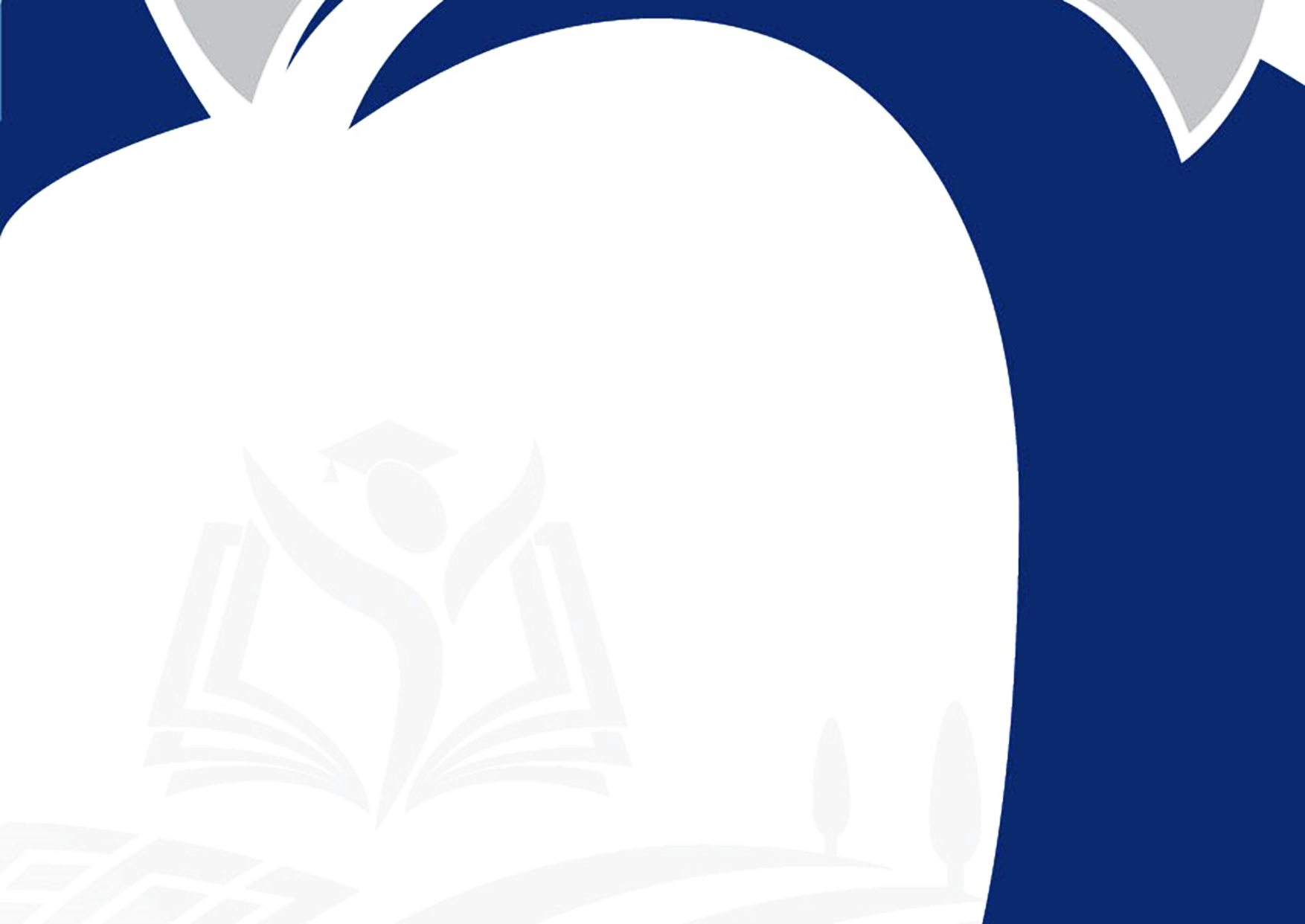 -17-
2. Volet Administratif : Forme et contenu
Un consultant sera choisi conformément à la Sélection Basée sur la Qualité et le Coût (SBQC/QCBS) avec une pondération de points techniques et du prix. La procédure d’évaluation consiste à : 

Analyse des documents administratifs et de la capacité financière.
Analyse des propositions techniques.
Approbation du rapport technique par MCC.
Ouverture des propositions financières.
Analyse des propositions financières.
Pondération :  80% Qualité, 20% Prix.
Approbation du rapport d’évaluation combiné par MCC.
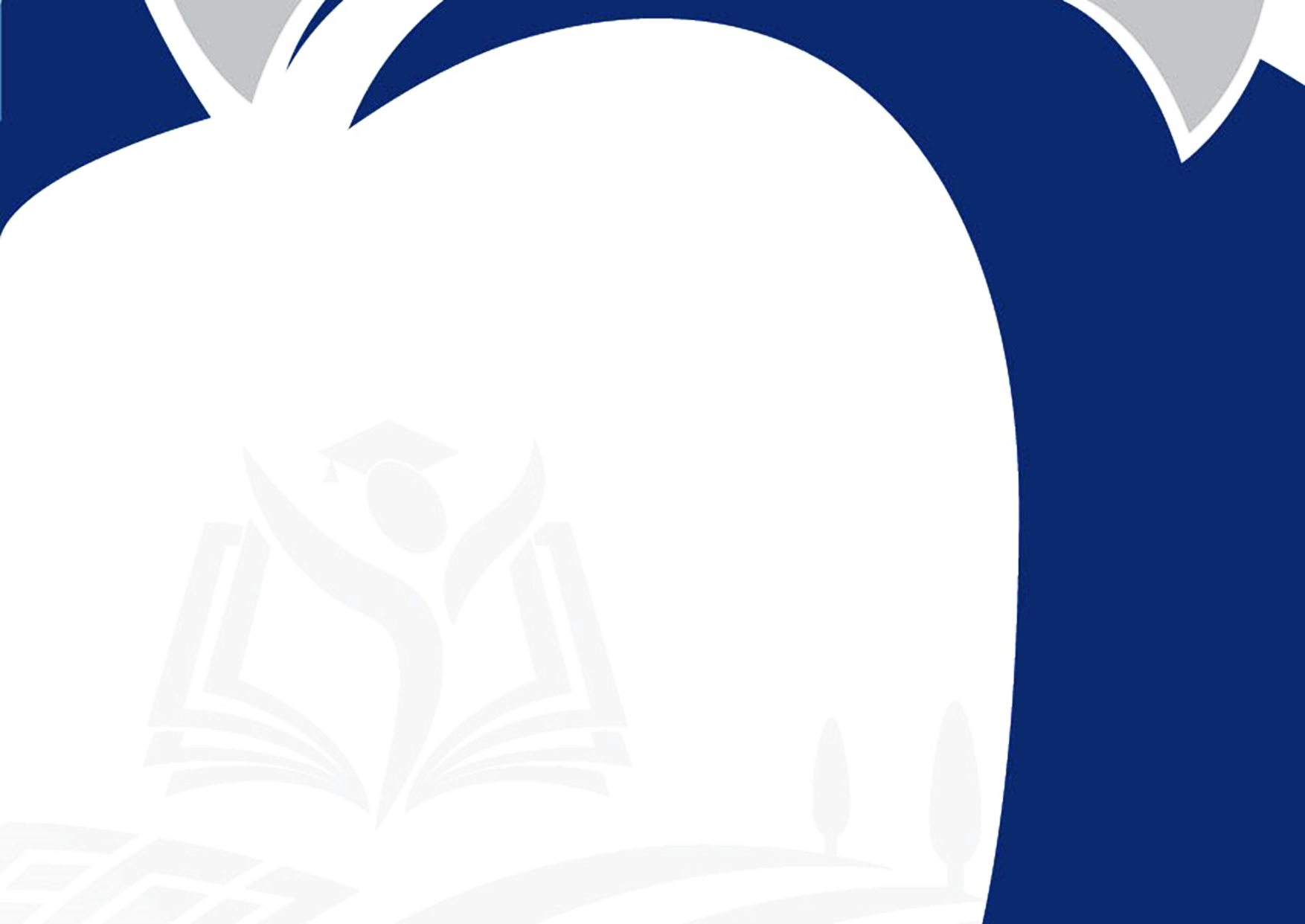 -18-
2. Volet Administratif : Méthode de sélection
Dossier technique
La Proposition technique doit contenir les informations sur:

 Capacités et expérience du prestataire  (20 points).
 Approche méthodologique et plan de travail proposés (20 points).
 Qualifications des profils (60 points).
Le seuil de qualification minimal requis est de 75 points sur 100.
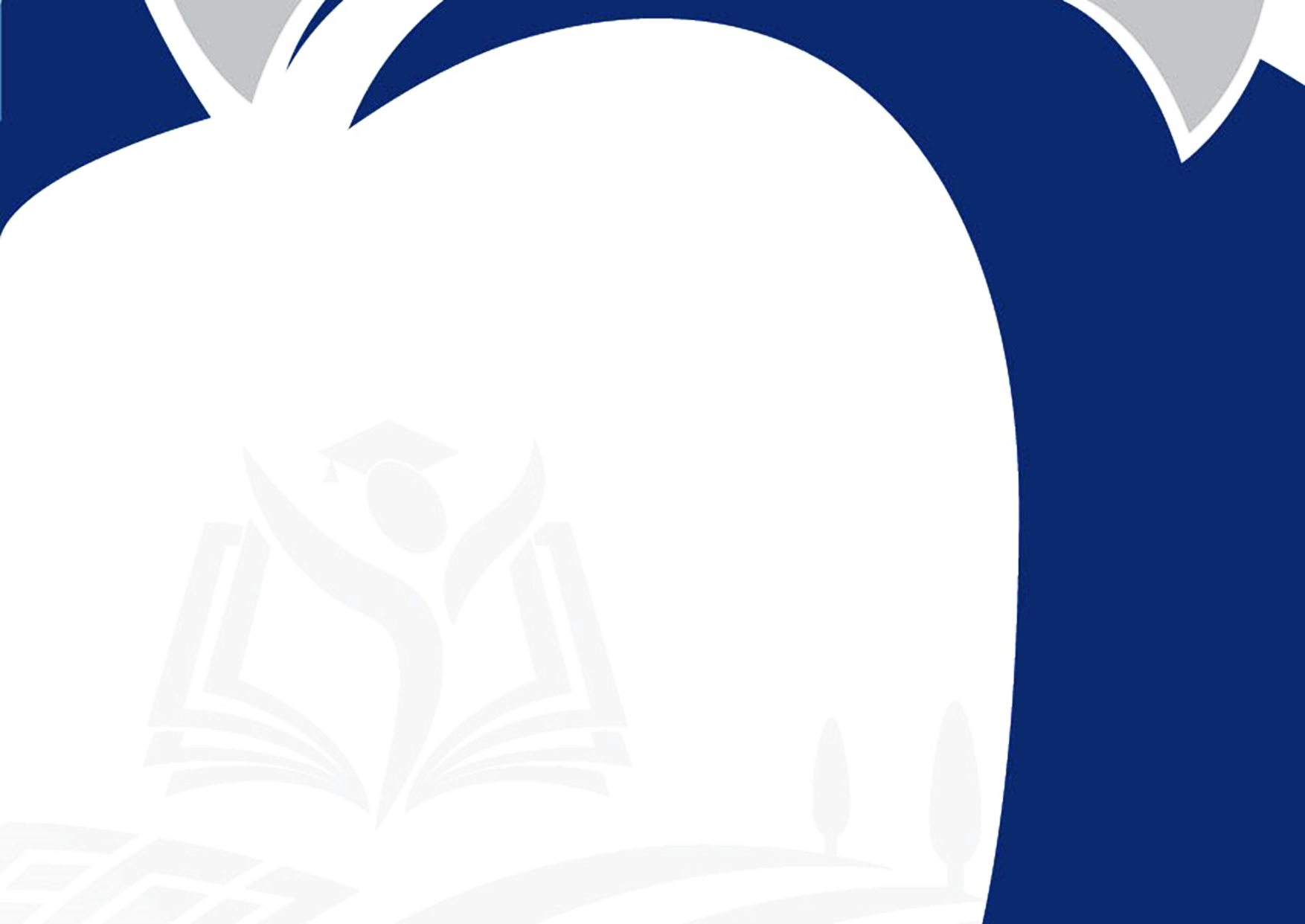 -19-
2. Volet Administratif : Critères de sélections
Critères obligatoires
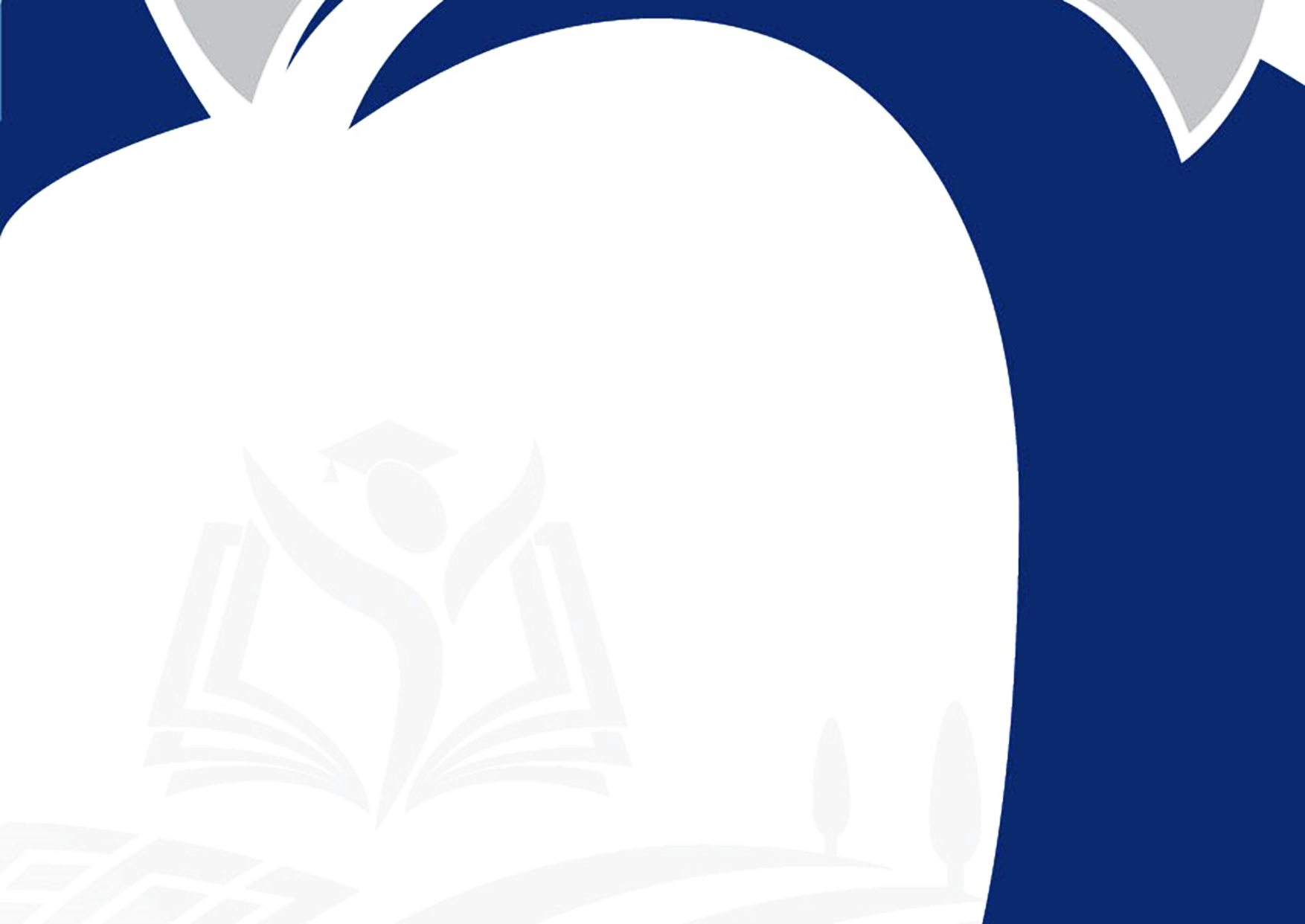 -20-
2. Volet Administratif : Critères de sélections
Documents administratifs à soumettre
Le pouvoir de signature, les documents indiquant le statut juridique (Statut de l’Entreprise), les contrats de coentreprise ou d’association (le cas échéant).

 Les Formulaires Types sont fournis dans la Section 4A du dossier de Demande de proposition («Proposition Technique »).

 La Proposition technique ne doit inclure aucune information financière autre que l’information spécifiée dans le Formulaire TECH-2A.
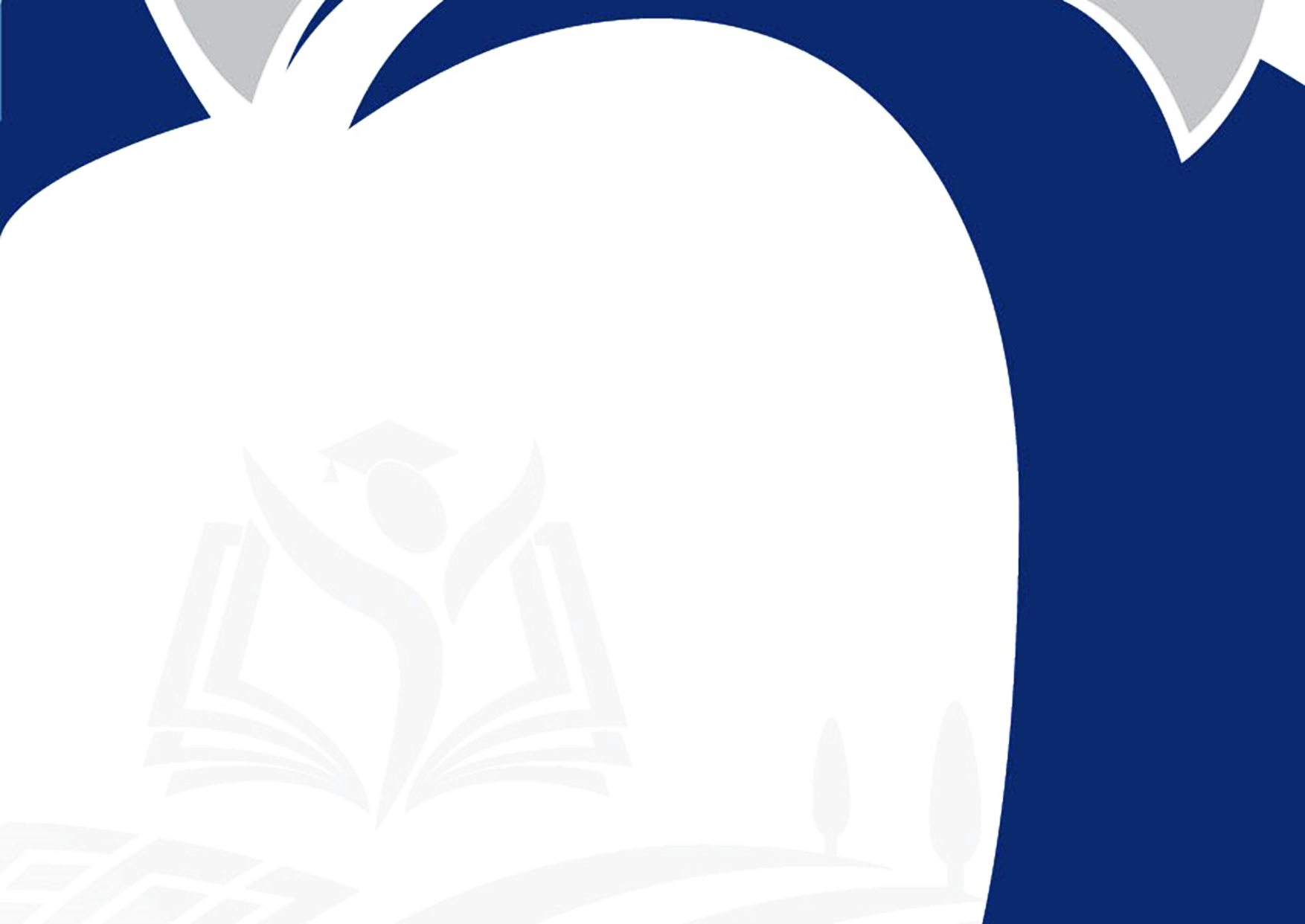 -21-
2. Volet Administratif : Forme et contenu
Proposition financière
La Proposition financière du Consultant doit être préparée en utilisant les formulaires financiers fournis à la Section 4.B («Proposition Financière»). 
Elle doit énumérer tous les coûts et impôts afférents à la mission, y compris la rémunération du Personnel (étranger et local, sur le terrain ou au siège/bureaux du Consultant), les frais de déplacements et les impôts.
L’offre financière des soumissionnaires devra inclure les services et les livrables pour les tâches de l’année de base et des trois périodes optionnelles indiquées dans les Termes de référence.
Il est supposé que l’ensemble des activités et éléments décrits dans la Proposition technique est inclus dans le prix proposé dans la Proposition financière.
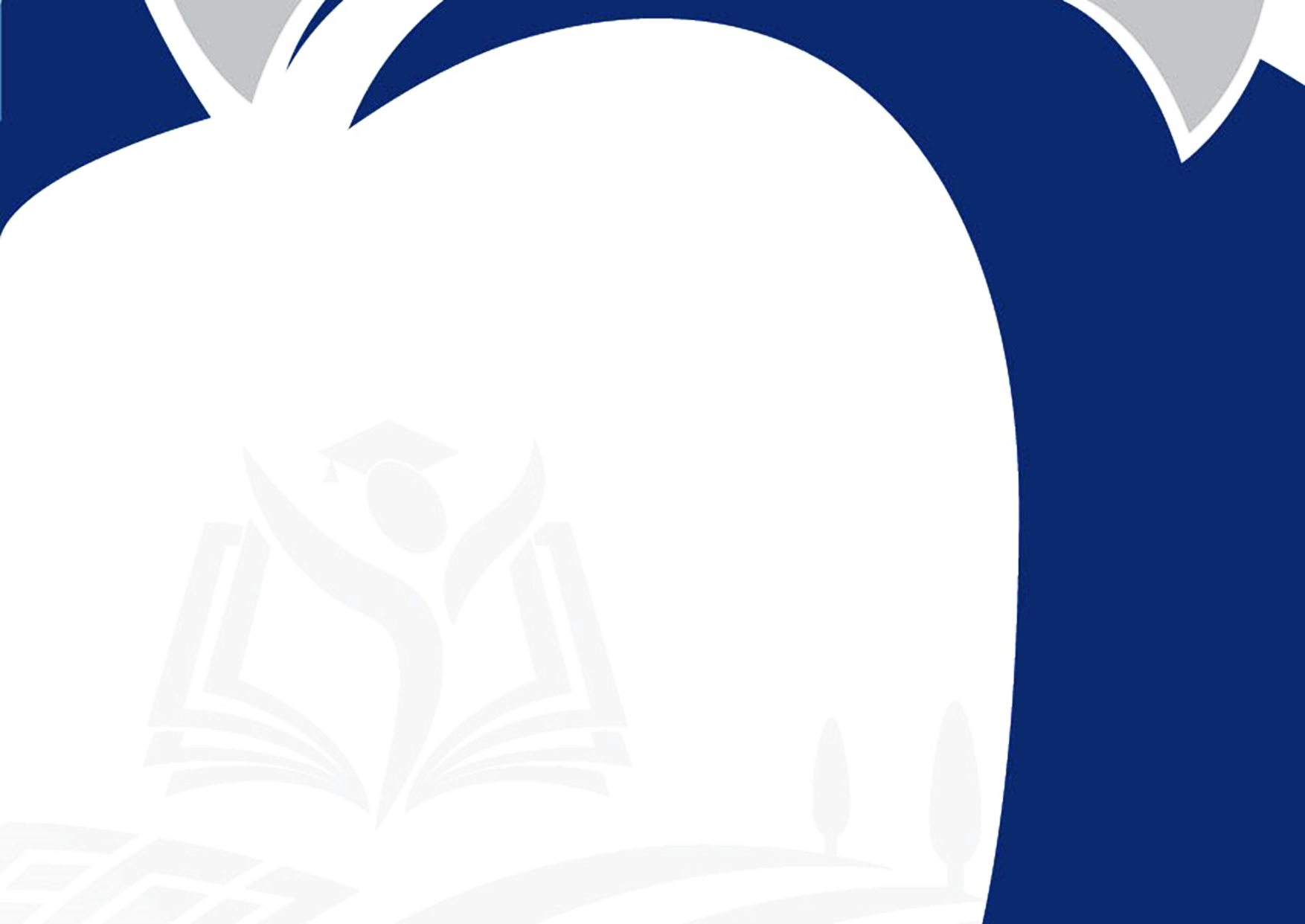 -22-
2. Volet Administratif : Évaluation des propositions
Ouverture en séance publique des propositions financières des consultants ayant obtenu le score technique minimum de 75 points sur 100.
 Attribution des scores financiers.
 Attribution de la note combinée
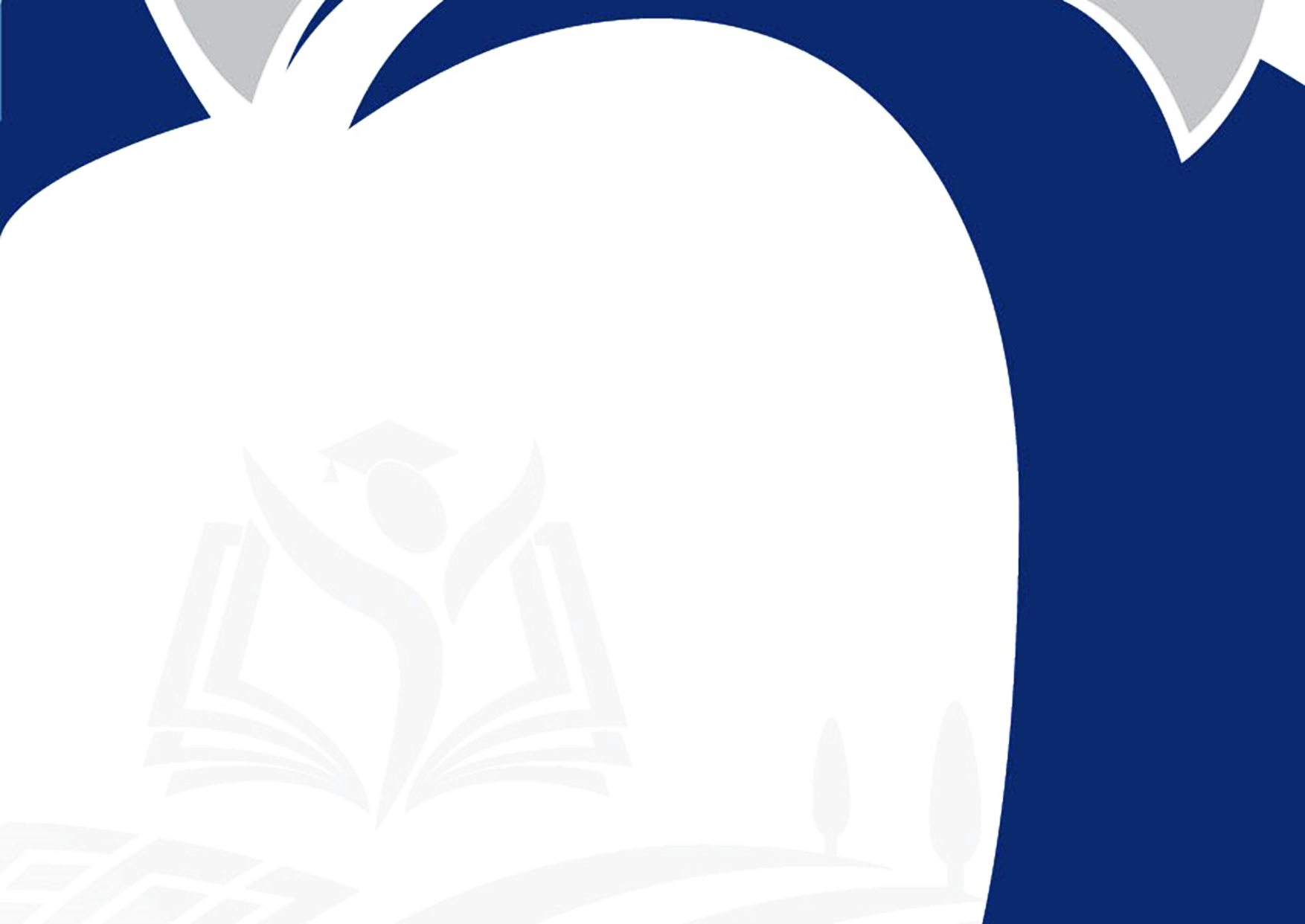 -23-
2. Volet Administratif : Négociations
Avec le consultant ayant obtenu le score combiné le plus élevé, il sera envisagé: 

La négociation de la Proposition technique: elle pourra porter sur la démarche, la méthodologie envisagée, le plan de travail, l’organisation et la dotation en personnel,
La négociation de la Proposition financière : Les négociations financières ne porteront ni sur les taux de rémunération du personnel, ni sur d’autres taux unitaires proposés.
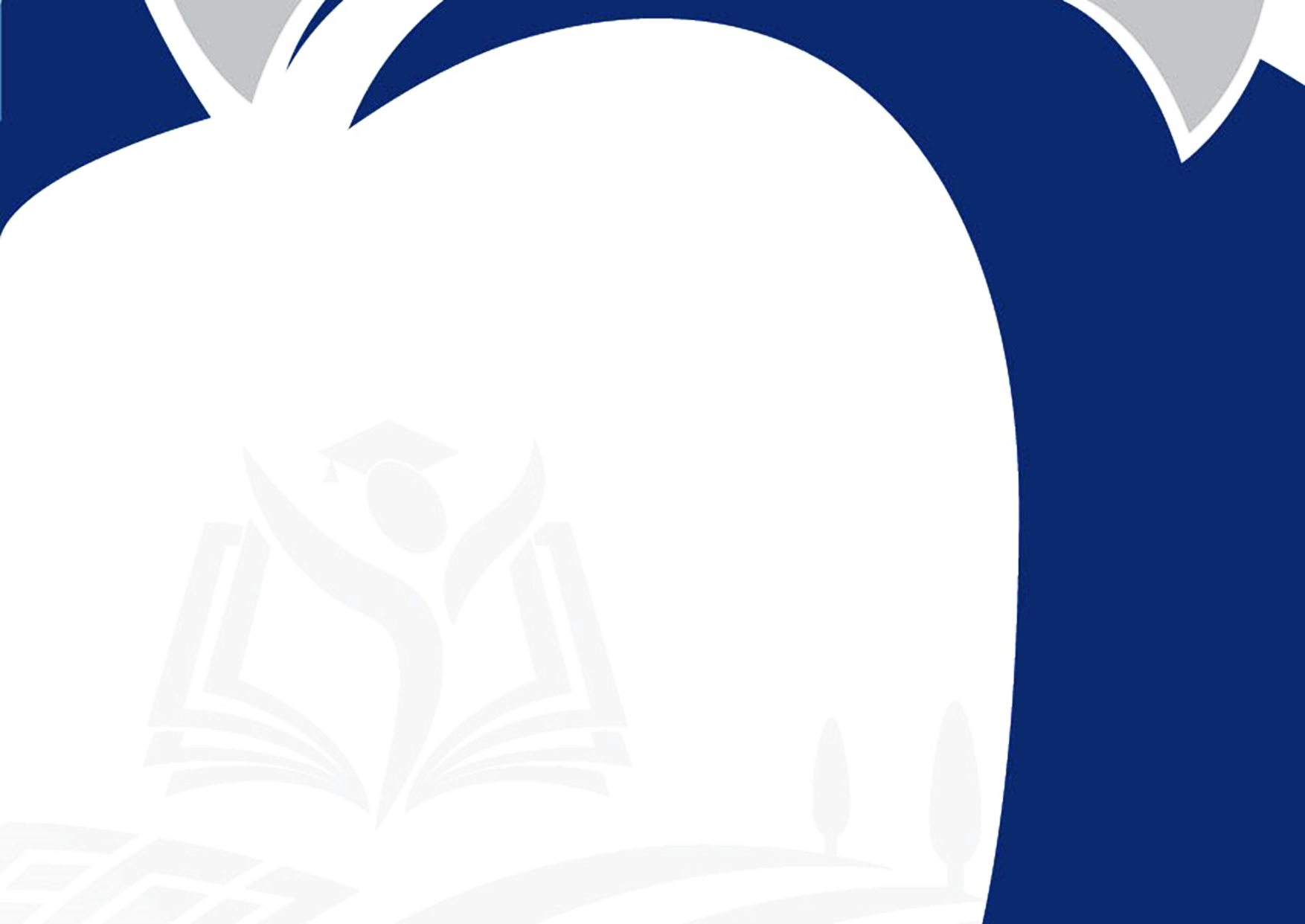 -24-
2. Volet Administratif : Contrat
Le marché attribué sera sur la base d’un prix forfaitaire et engagera l’attributaire pour couvrir une durée de 46 mois maximum: 10 mois de période de base et trois périodes optionnelles de 12 mois chacune.
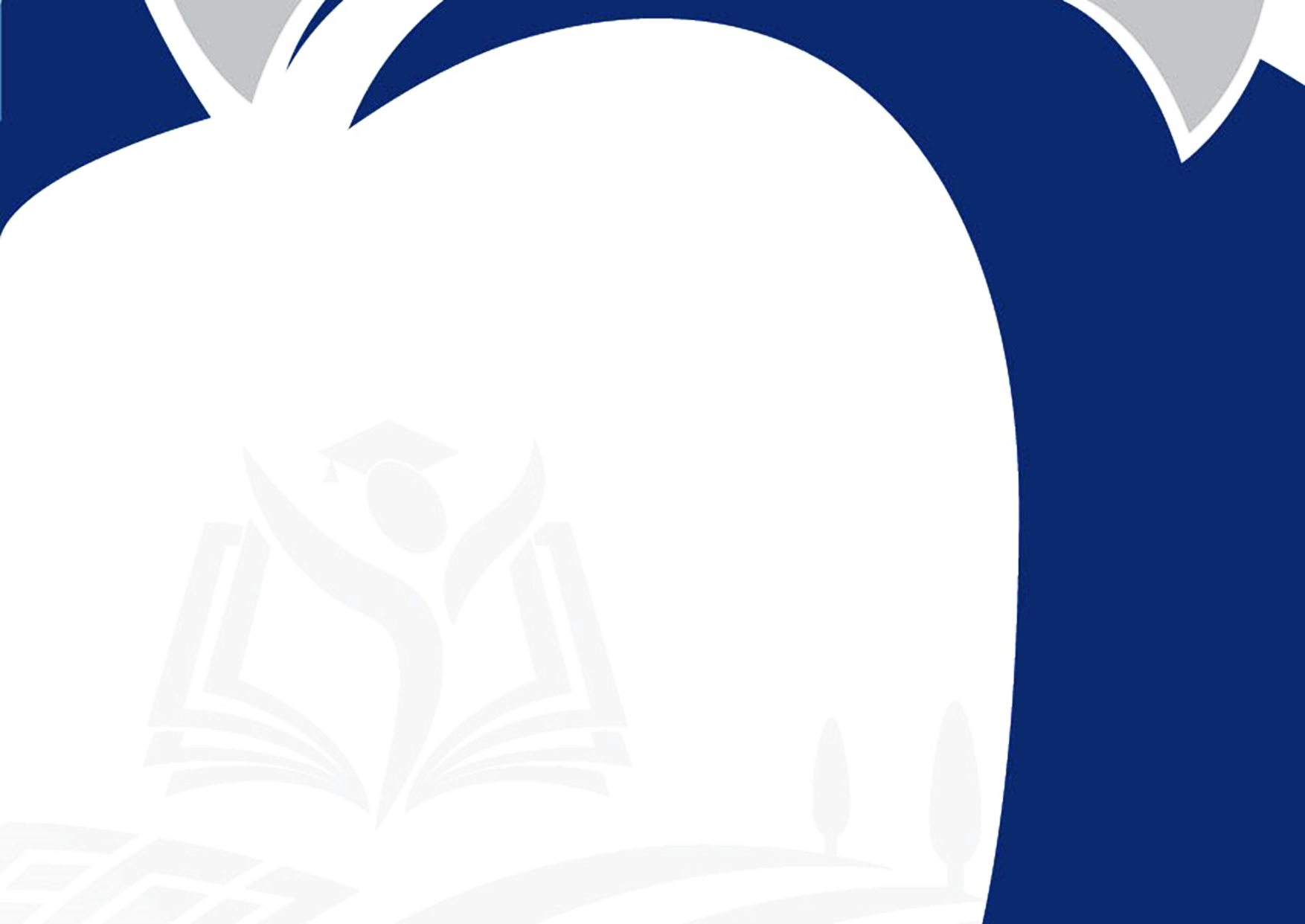 -25-
Plan
1
2
3
VOLET TECHNIQUE
Présentation des termes de référence : contexte, objectif et étendue de la mission, durée, période et livrables de la mission ainsi que l’équipe à mobiliser pour cette mission.
VOLET ADMINISTRATIF
Description du processus de passation des marchés selon les lignes directrices de MCC.
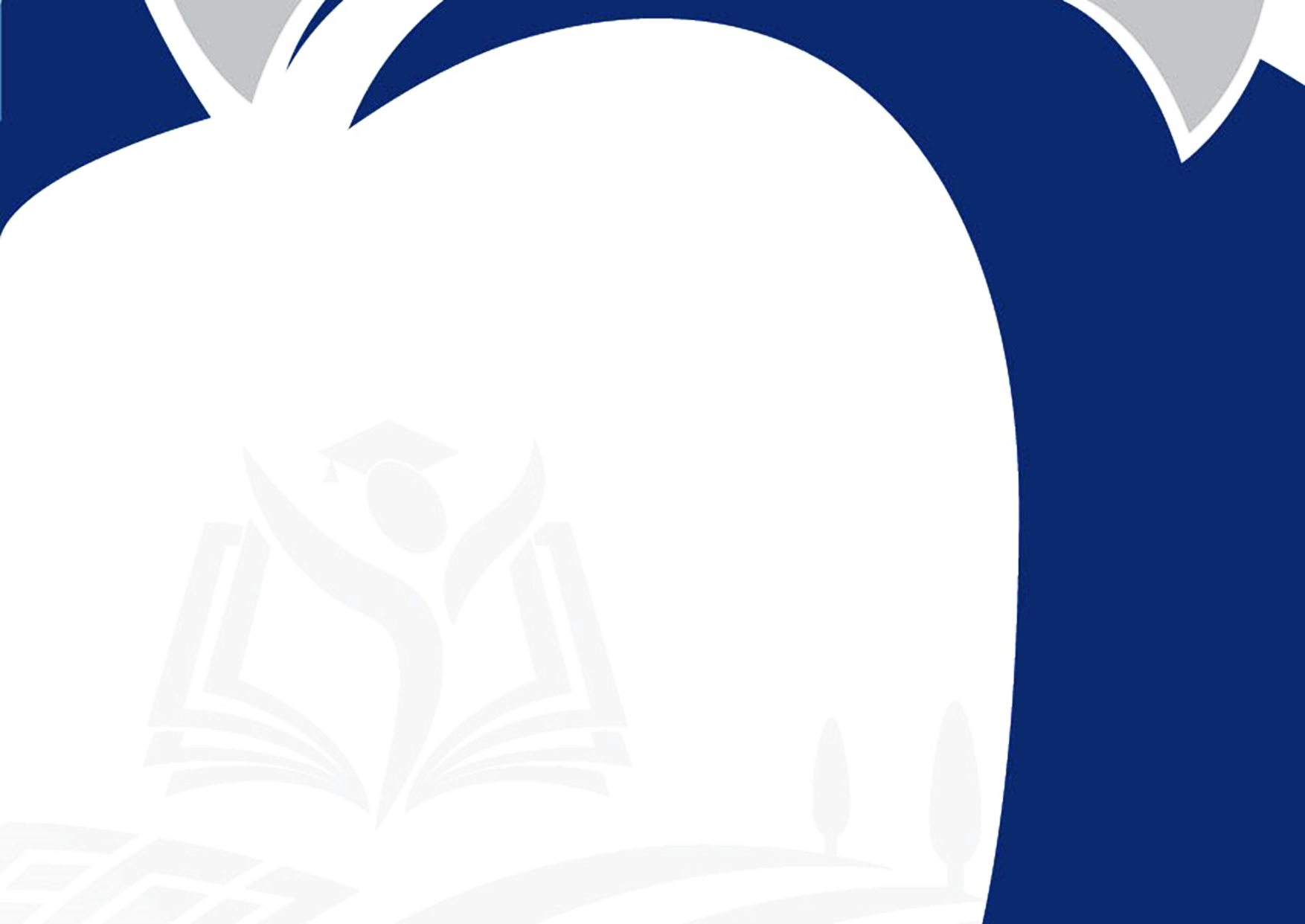 VOLET FISCAL
Présentation des dispositions fiscales pour les consultants.
-26-
3. Volet Fiscal : Dispositions fiscales
Taxe sur la valeur ajoutée / droits et taxes à l’importation 
Les prestations financées dans le cadre de l’Accord 609(g) ou du Compact sont exonérées de la taxe sur la valeur ajoutée, y compris la TVA et les droits à l’importation.
Afin de bénéficier de l’exonération de TVA, les fournisseurs ne disposant pas d’un identifiant fiscal au Maroc doivent demander un IF auprès du service des impôts.
L’Agence MCA-Morocco se chargera de formuler les demandes pour l’obtention des exonérations fiscales auprès des administrations compétentes.
Impôt sur les bénéfices / revenus 
L’Agence MCA-Morocco procèdera à la retenue à la source de l’impôt sur les sociétés (IS) de 10% sur tous les montants bruts réglés (HT), en contrepartie de prestations de services, en faveur des entreprises non résidentes ne disposant pas d’un identifiant fiscal à la signature des contrats.
Pour tous les impôts sur les bénéfices, patrimoine, biens, taxes ad valorem, les retenues d'impôt, les entreprises concernées recevront du gouvernement du Maroc la preuve de paiement pour leur éviter la double imposition.
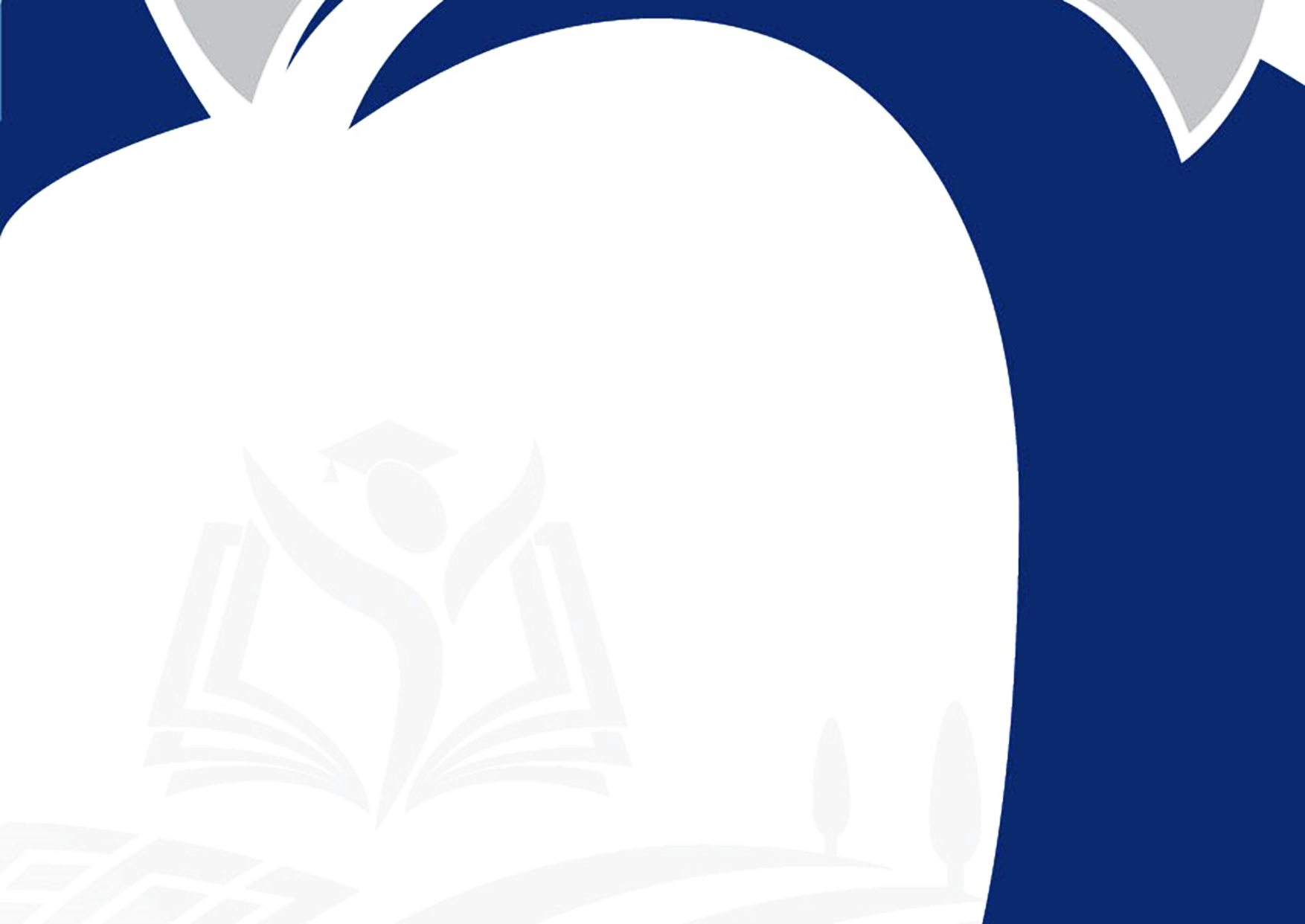 -27-
3. Volet Fiscal : Proposition financière
Elle doit inclure tous les coûts, les prix, les frais, y compris toutes les taxes payées au Maroc ainsi que tous les droits et taxes payés dans le pays d’origine, y compris les droits de douane et autres prélèvements  que le consultant est susceptible de subir. 

 Cette proposition ne devra pas inclure les montants de la TVA ainsi que les droits de douanes au Maroc quand ils existent et pour lesquels les fournisseurs recevront des certificats d’exonération et des franchises douanières.
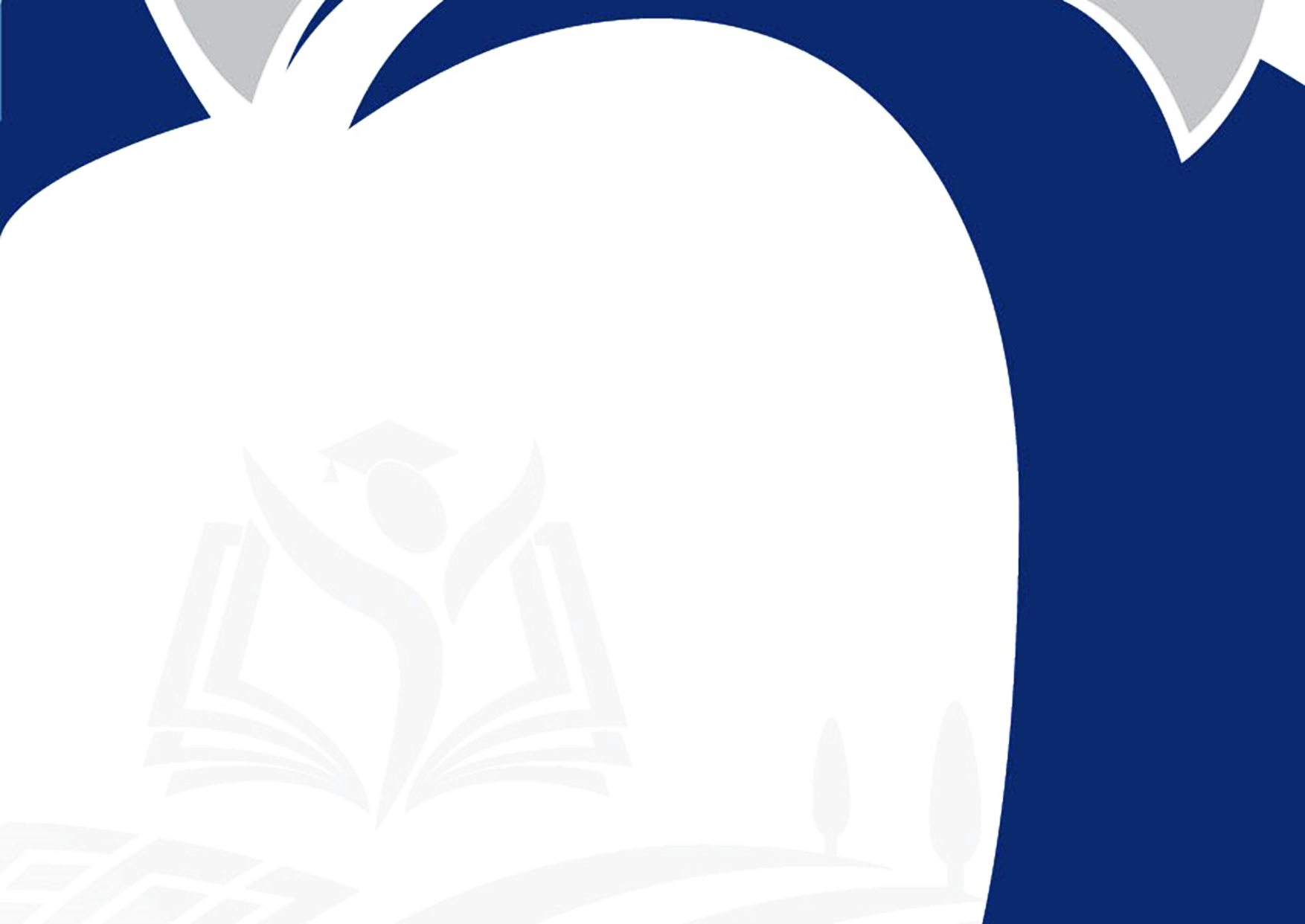 -28-
3. Volet Fiscal : Remboursement de TAXES
Selon l’Article 103-5° du Code Général des  Impôts : les prestataires non-résidents ayant supporté la TVA  au nom de leur sous-traitants formuleront une demande de remboursement auprès du service local des Impôts à la fin de chaque trimestre de l’année civile au titre des opérations réalisées au cours du ou des trimestres écoulés.
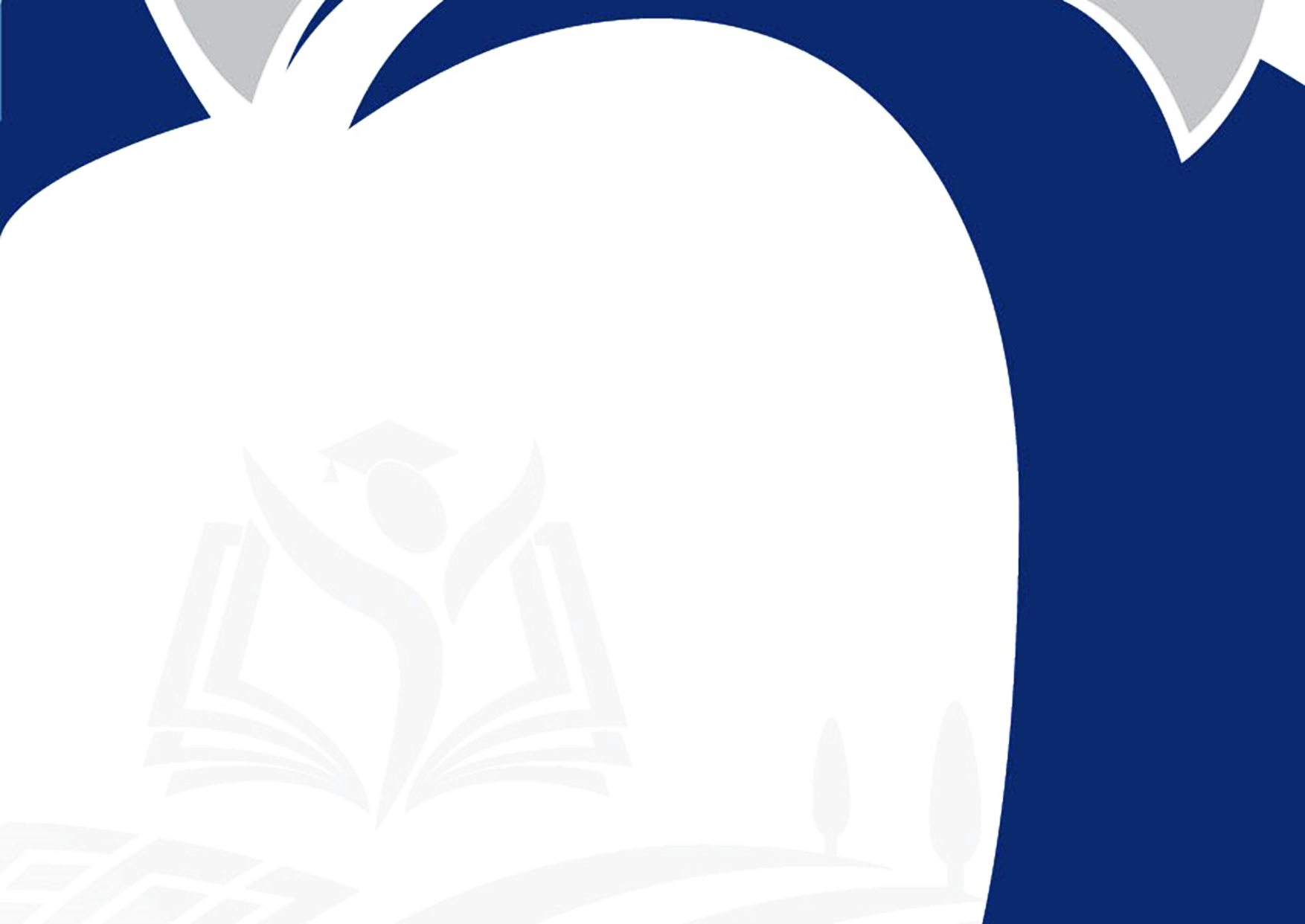 -29-
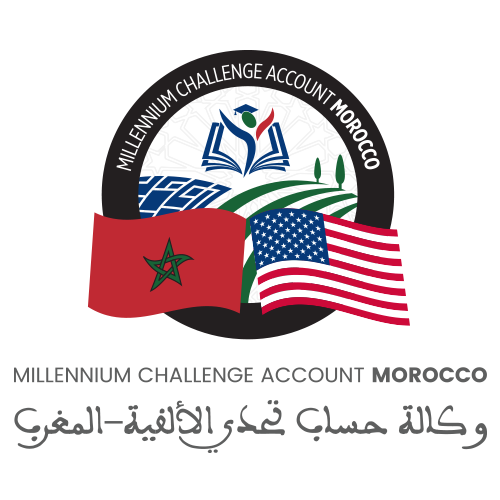 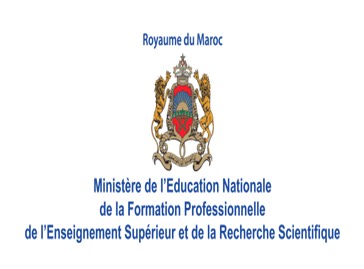 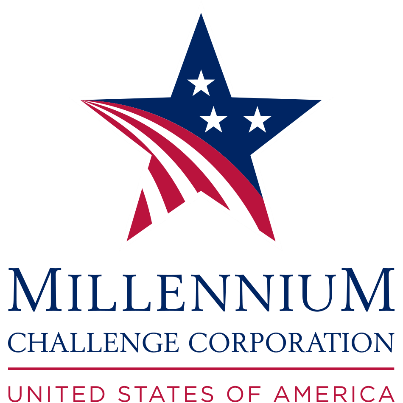 Projet : « Éducation et Formation pour l’Employabilité»
Activité : « Éducation Secondaire »
Sous - Composante : « MIAES»
Merci pour votre attention
MARCHÉ DE SERVICES DE CONSULTANTS 
Demande de Propositions DP/QCBS/MCA-M/ES-10/COMPACT-PP-03
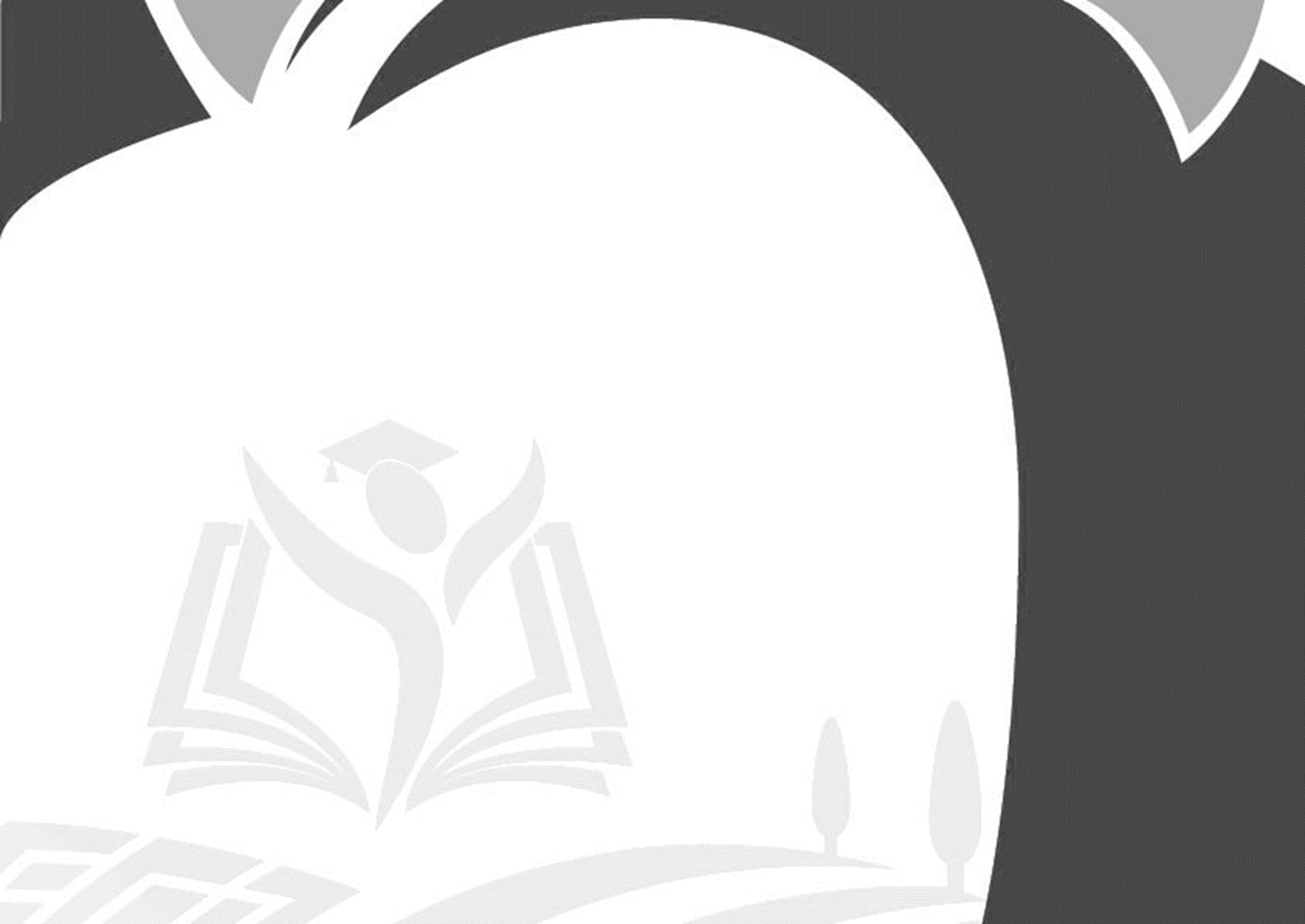 Réunion d’information
Préparatoire à la soumission des propositions
Rabat, mardi 26 juin 2018